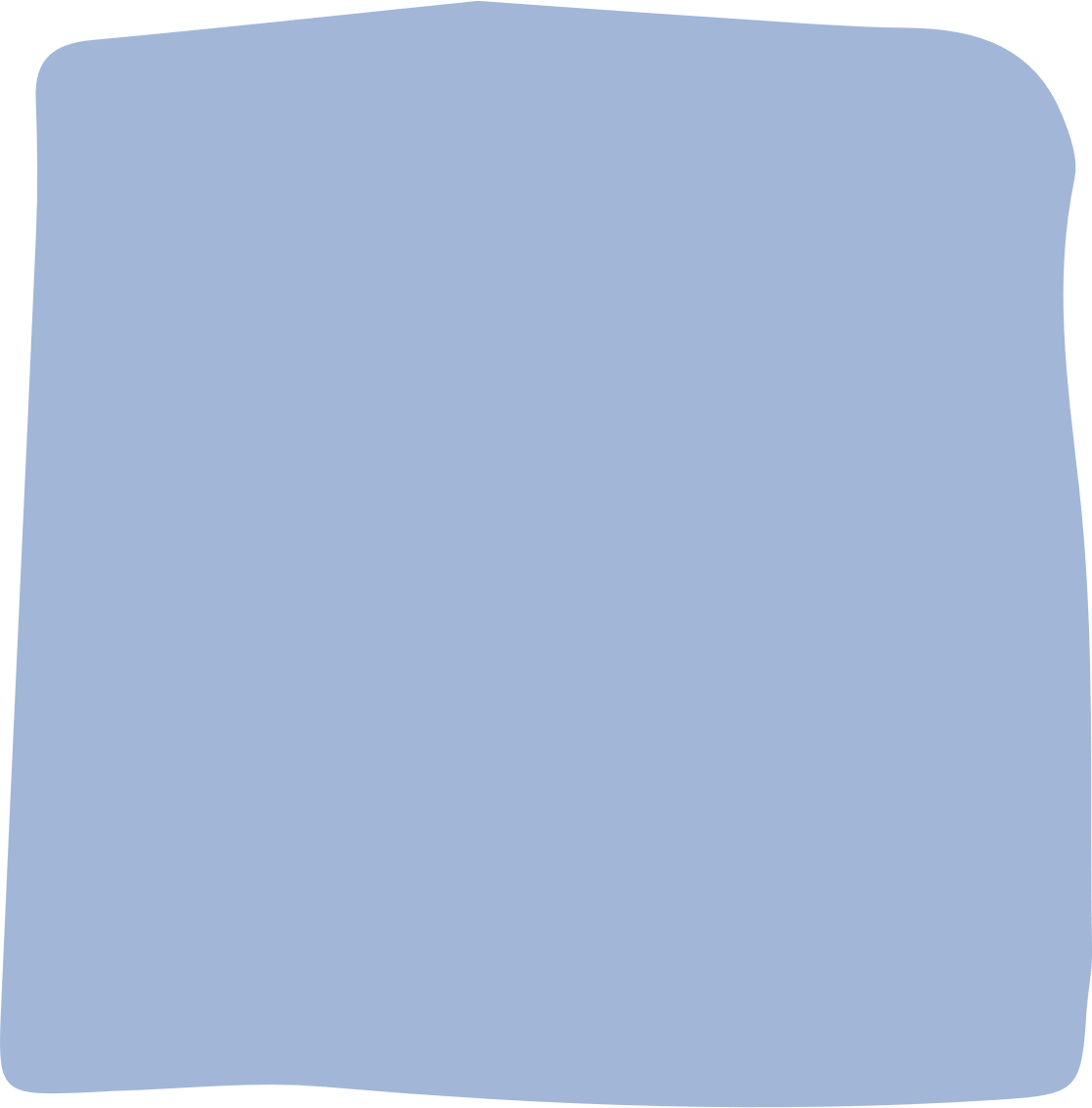 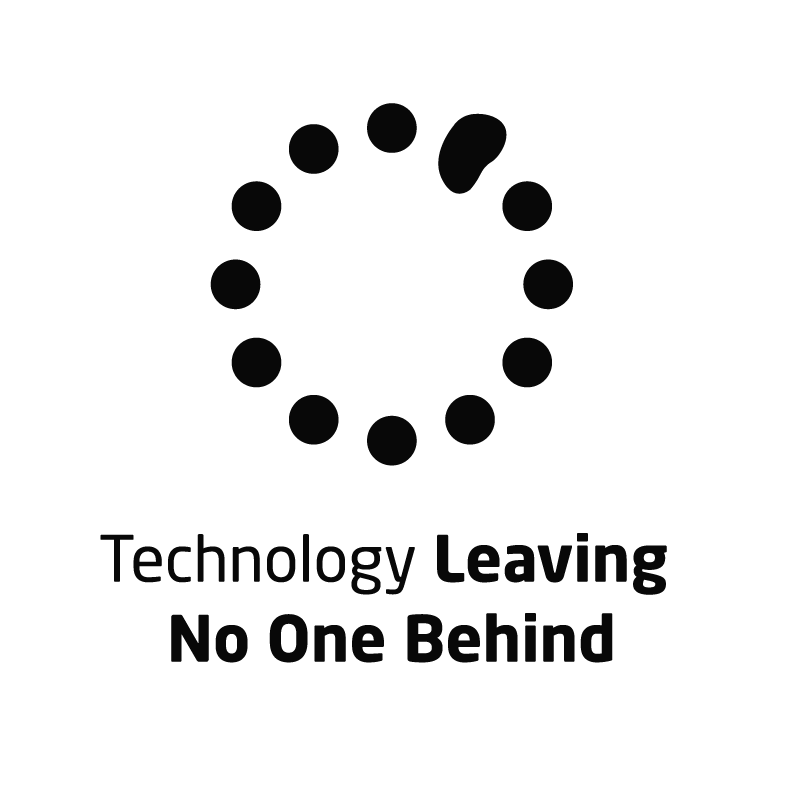 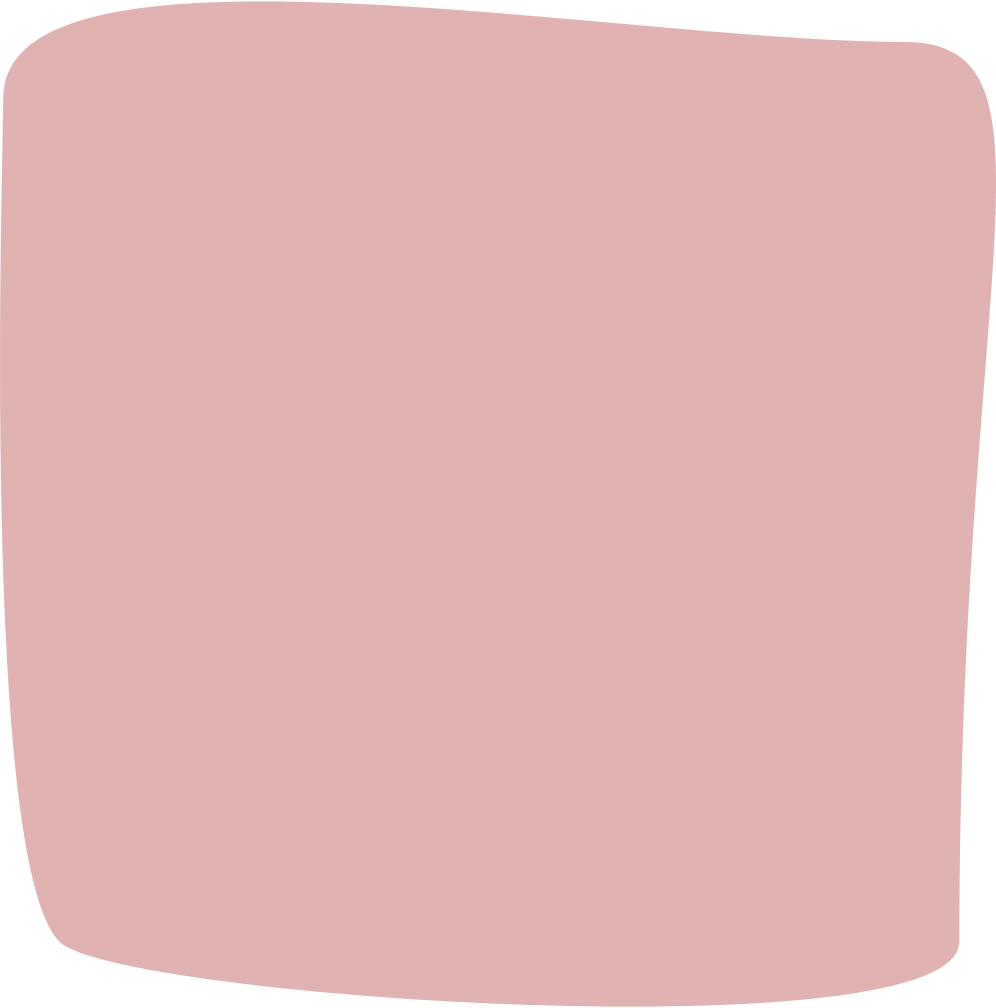 DTU-mi akuutitsinermi aamma tamanut naleqqussakkamik ilusilersuinermi pilersitsinissamut periarfissat pissusissamisoortumik teknologiikkut aaqqiissutit piujuartitsinissanut nutaanut ineriartortitsinissamik pilersitsineq
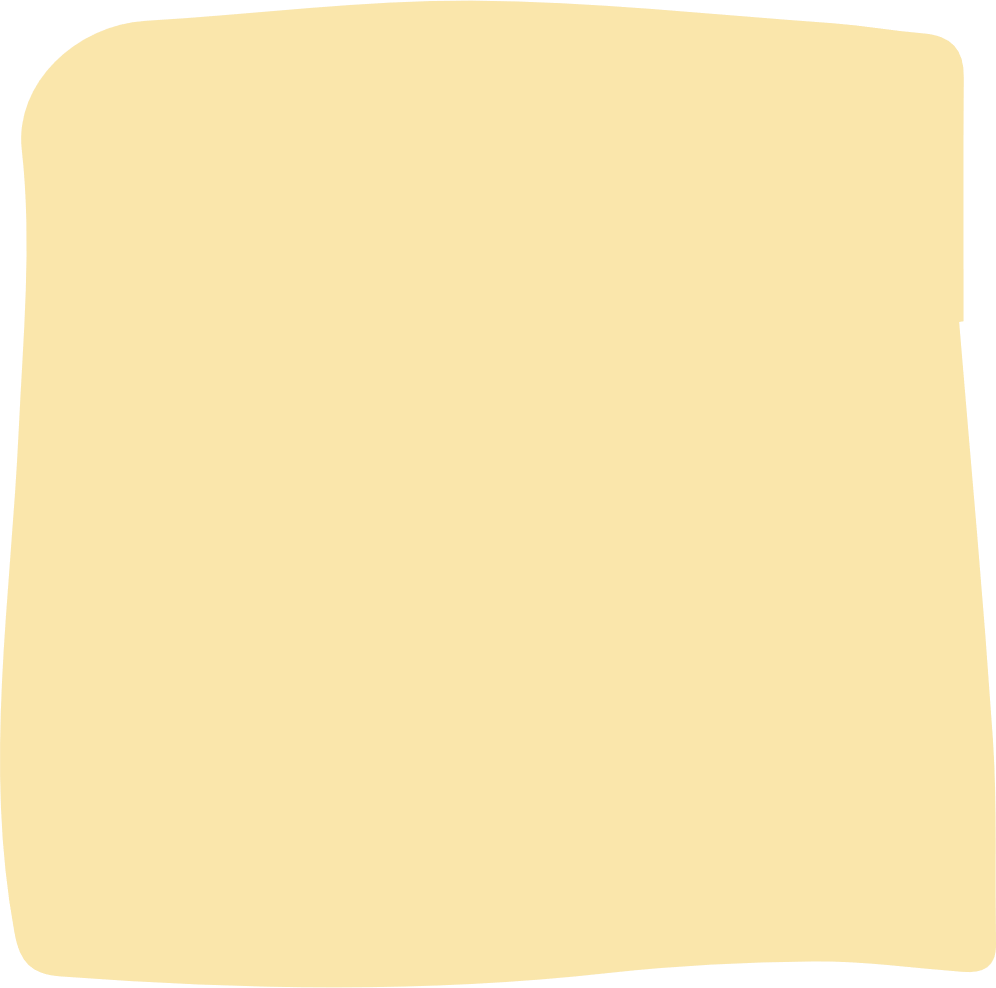 2018-miit isumaqatigiissut
DTU Skylab
DTU Management
DTU Entrepreneurship
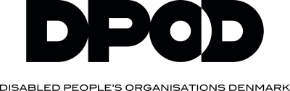 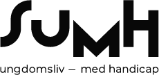 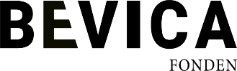 Qujanaq takkussinnaagama!
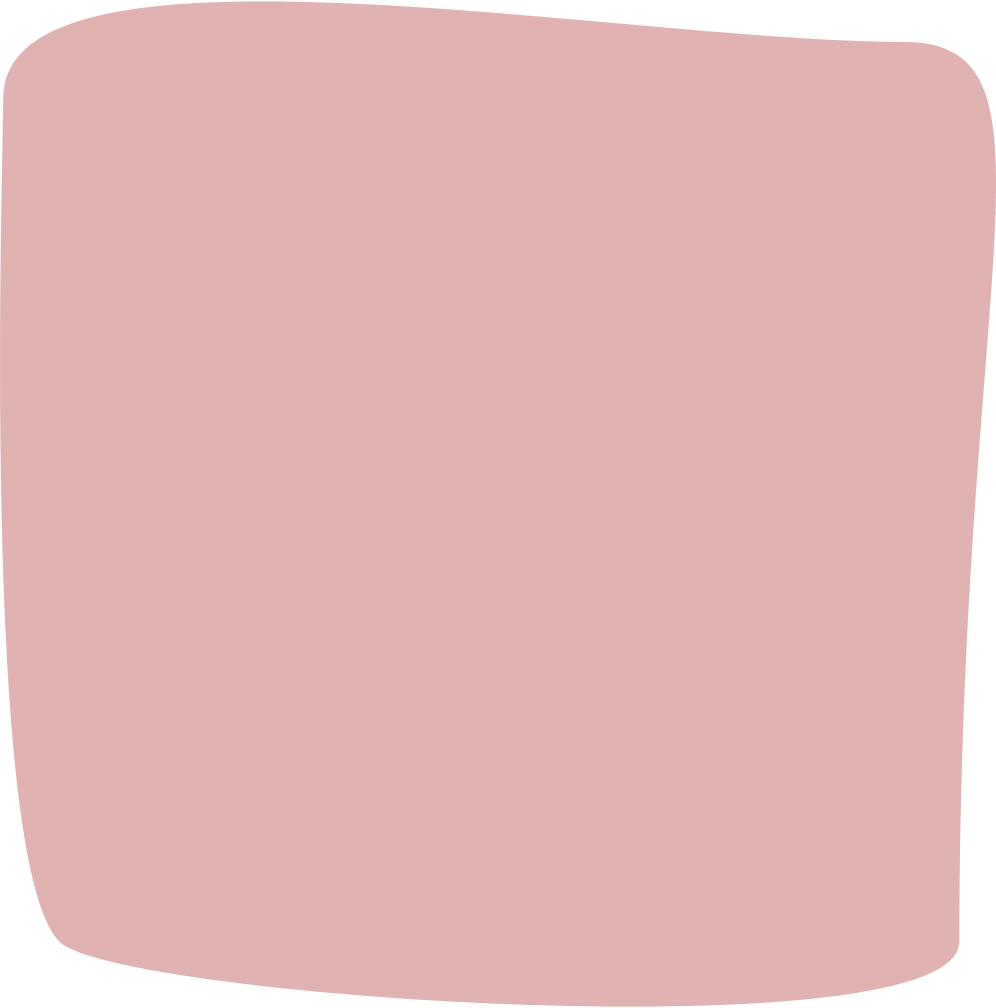 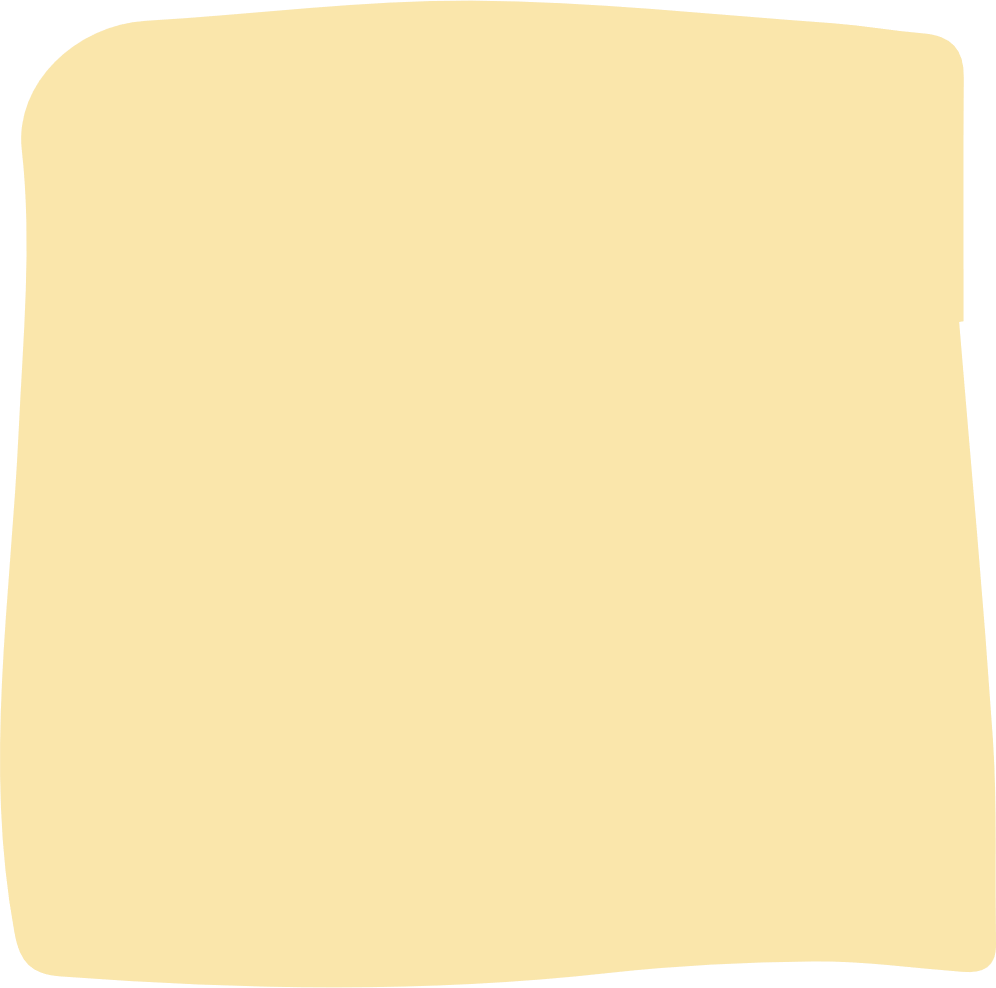 Marie L. Pollmann-Larsen
DTU Skylab – Immikkoortortami aqutsisoq
mlml@dtu.dk
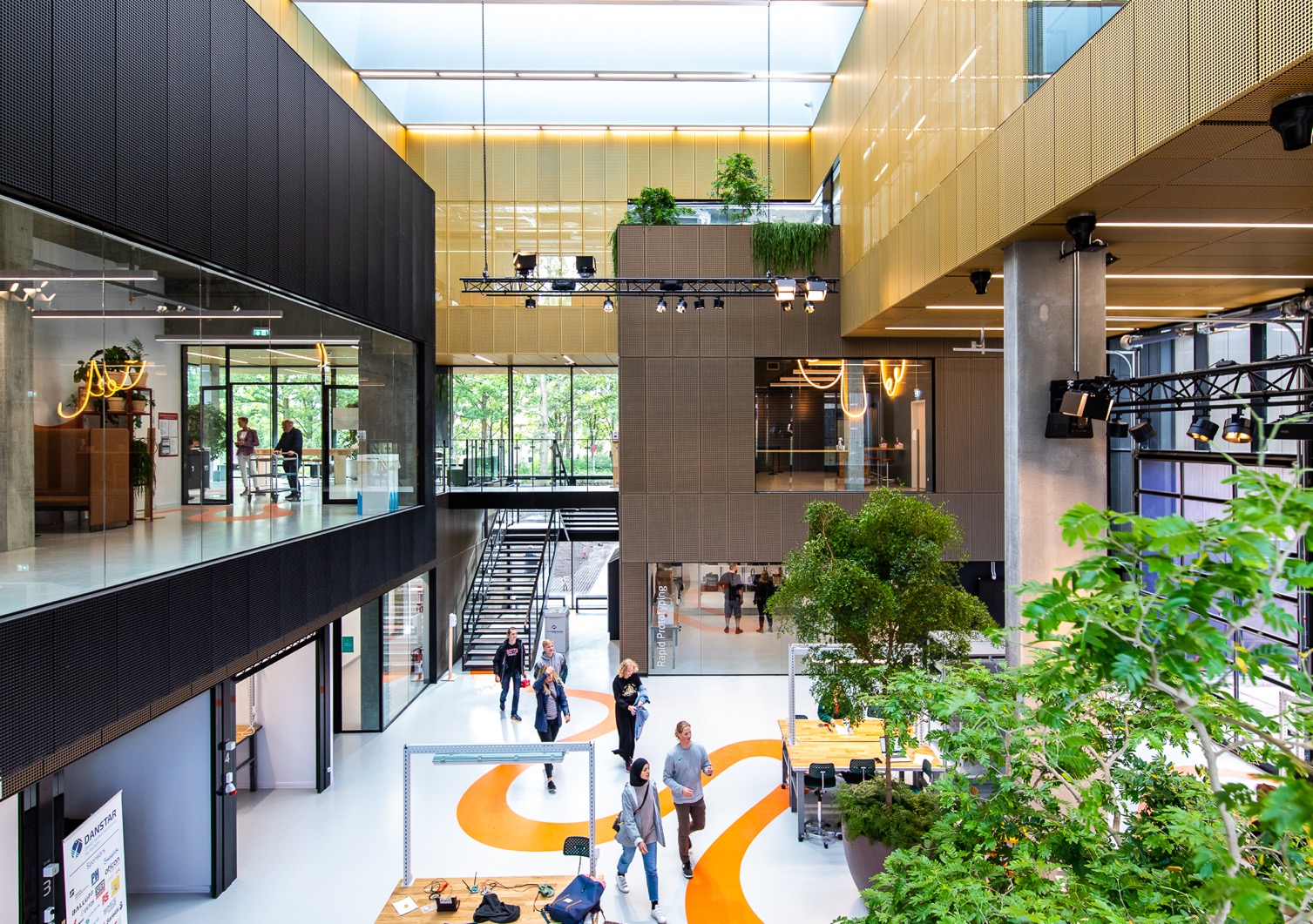 DTU Skylab

skylab.dtu.dk
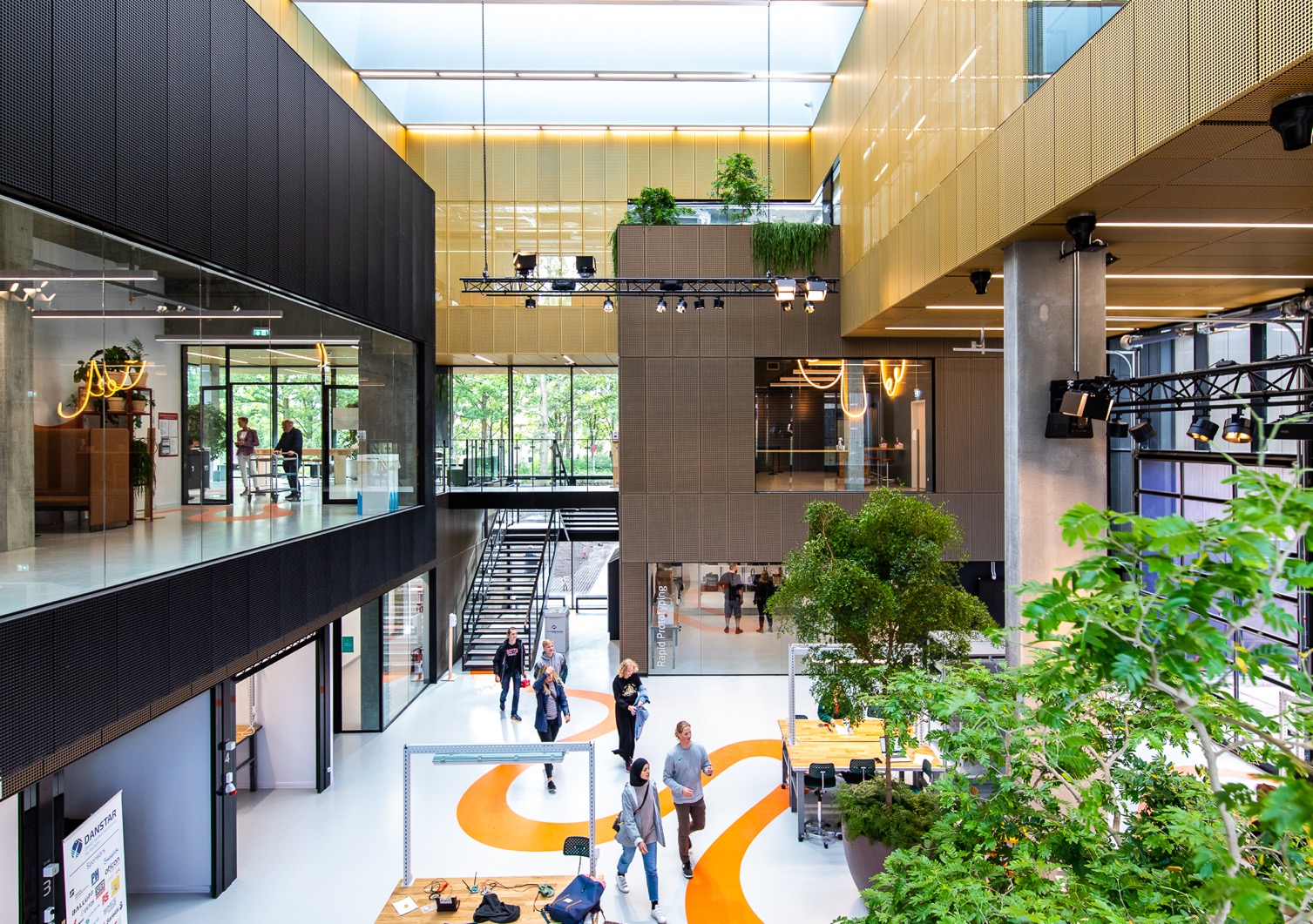 Siunissami piujuartitsinissaq anguniarparput inuit pillugit teknologiimik siuarsaanikkut.
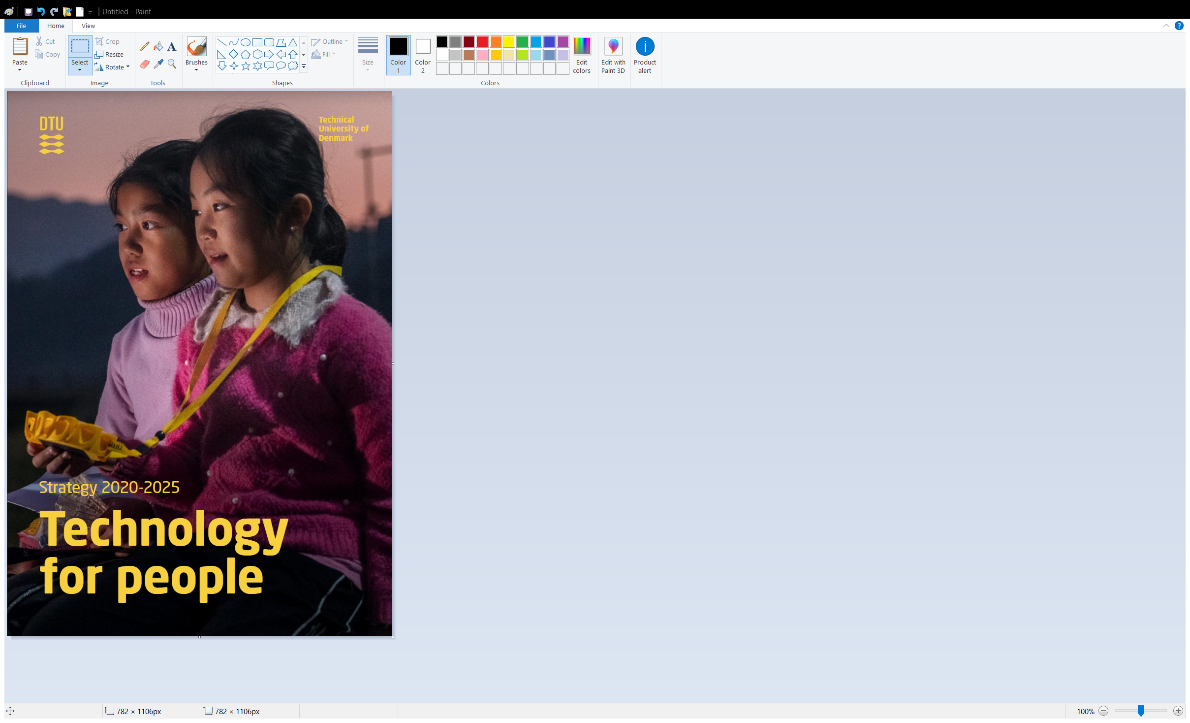 Danmarks Tekniske Universitet (DTU)

dtu.dk
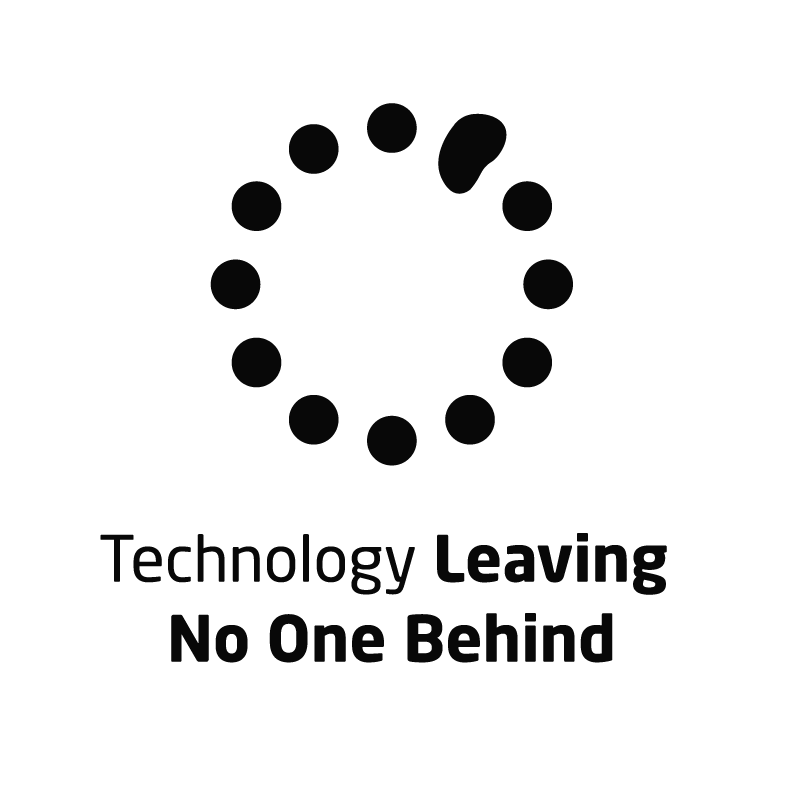 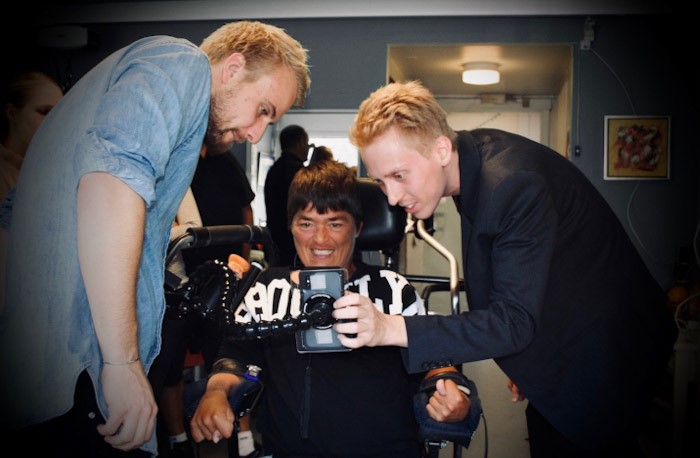 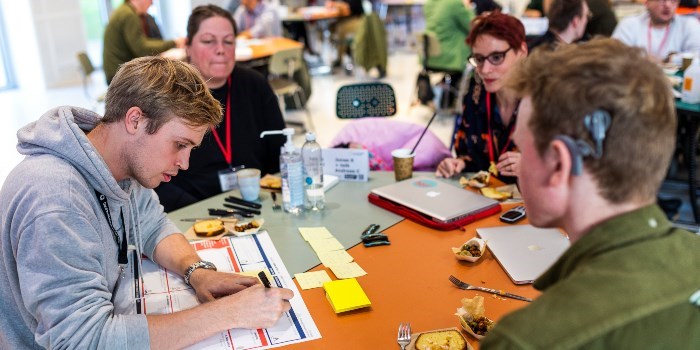 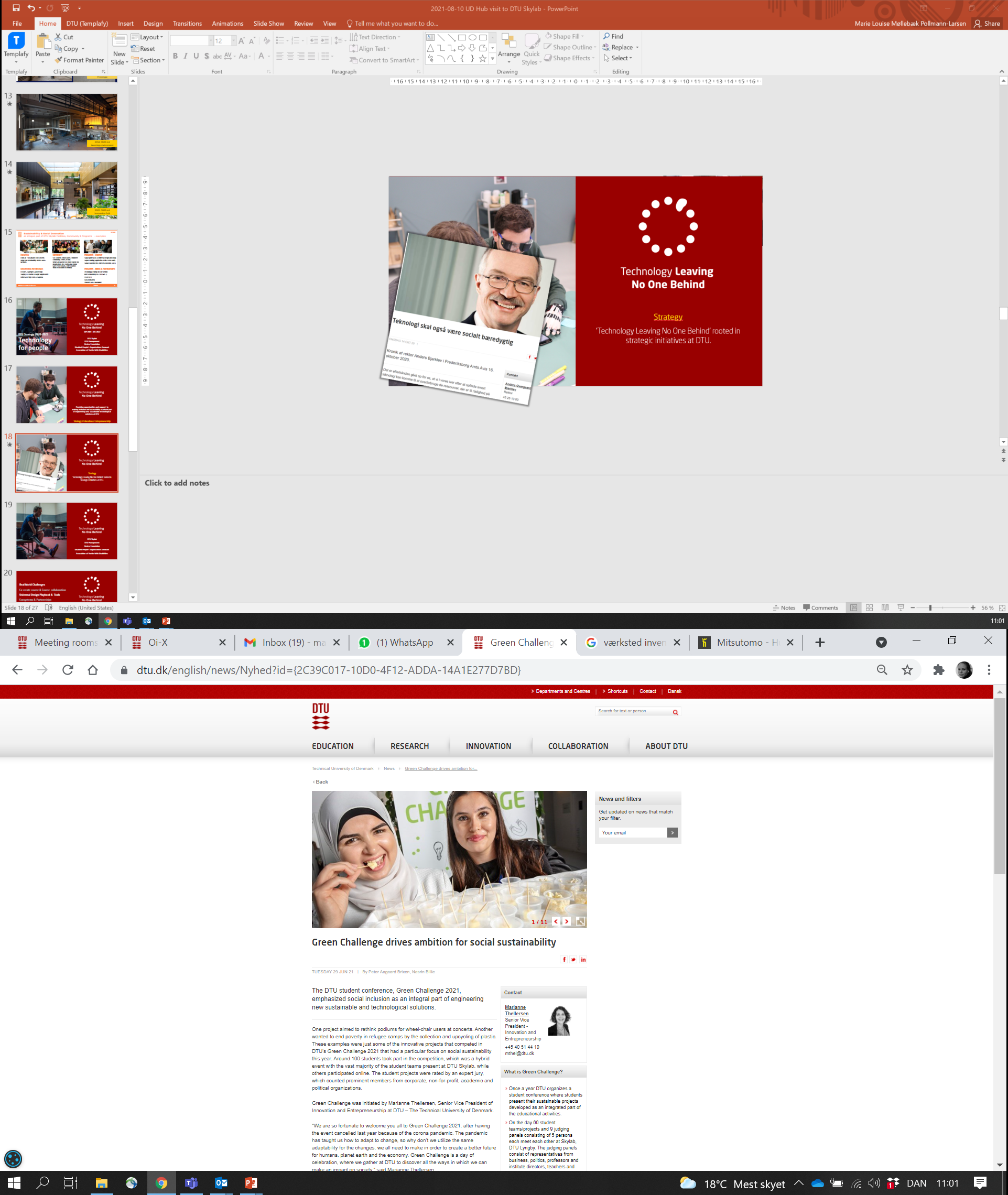 ILINNIARNEQ
PILERSAARUSIORNEQ
AALLARTISAASUT
ILISIMATUSARNEQ, ATORTORISSAATUTIT & ISUMAQATIGIISSUTIT
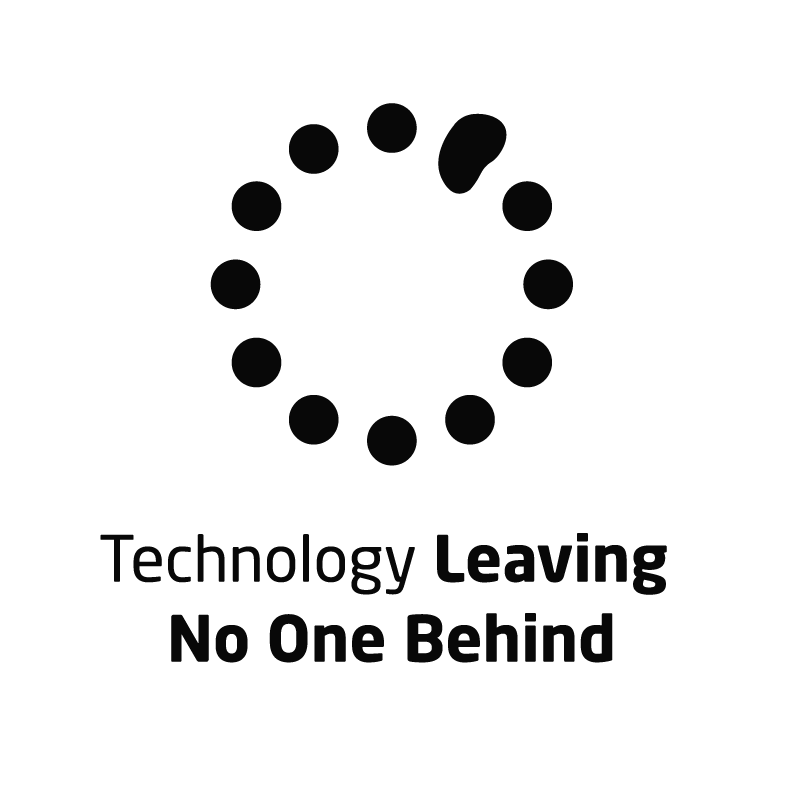 Tekniskimik ineriartortitsineq inunnut eqqortunut (tulluartunuunngitsoq)
Obital – Aallarnisaanermut assersuut; qarasaasiaq atorlugu isikkut attaveqatigiinneq
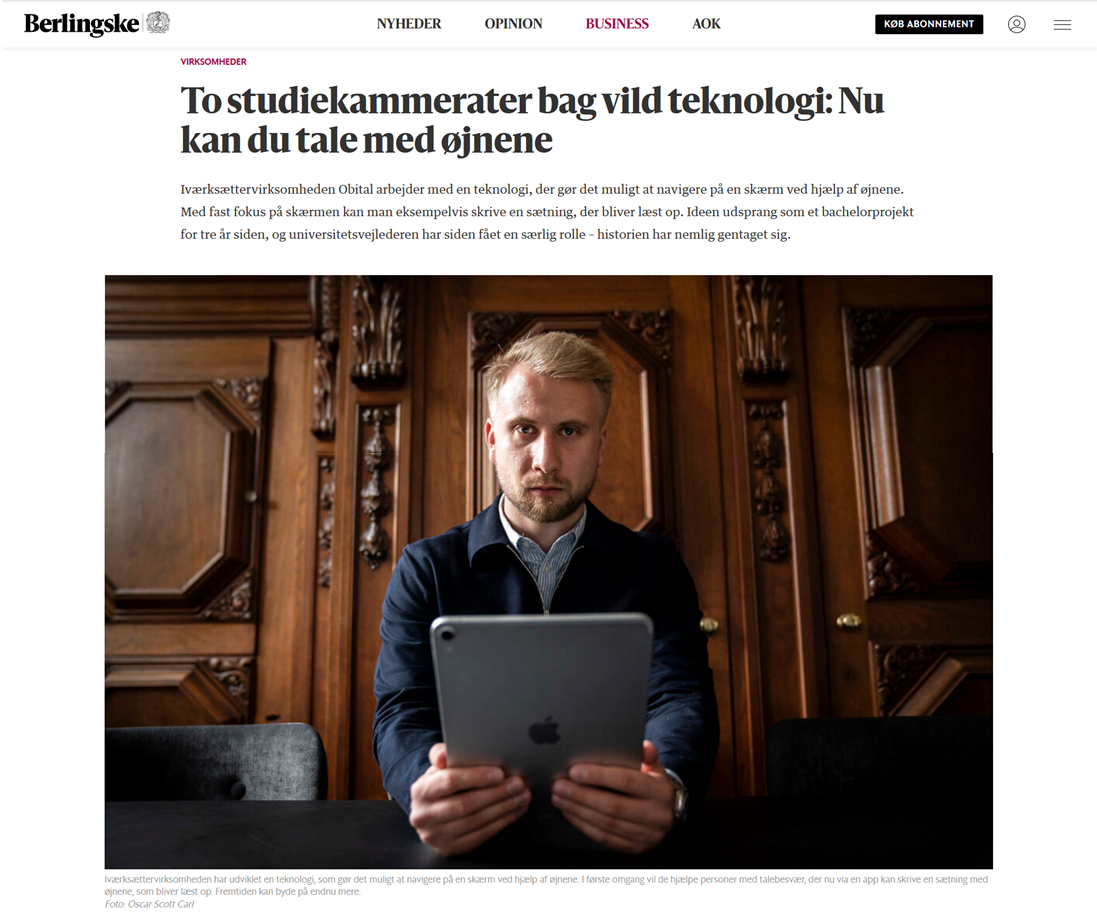 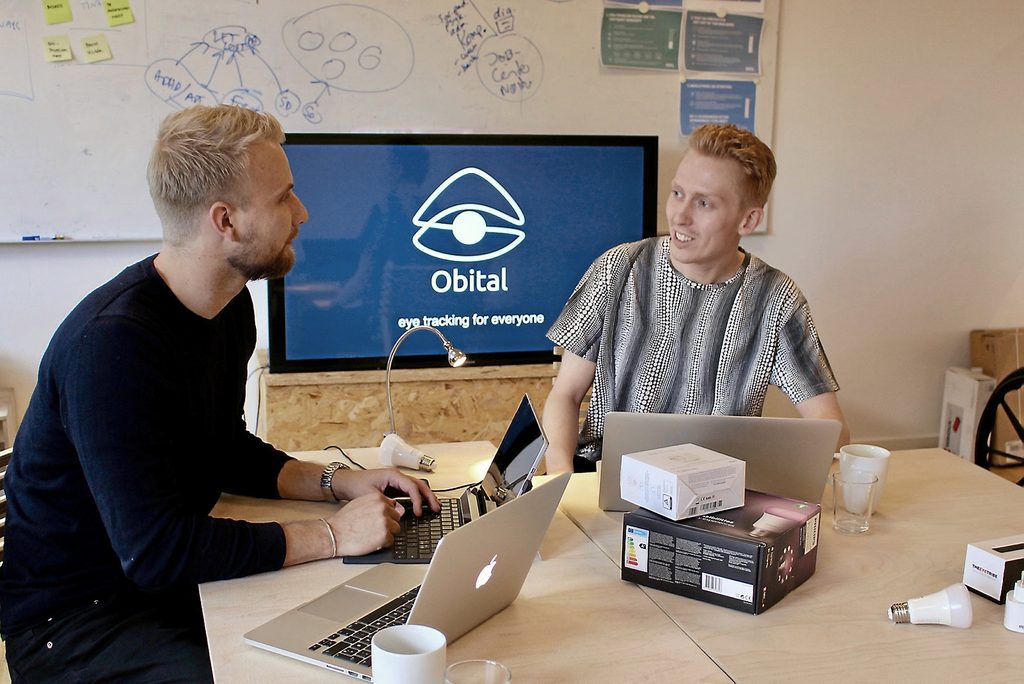 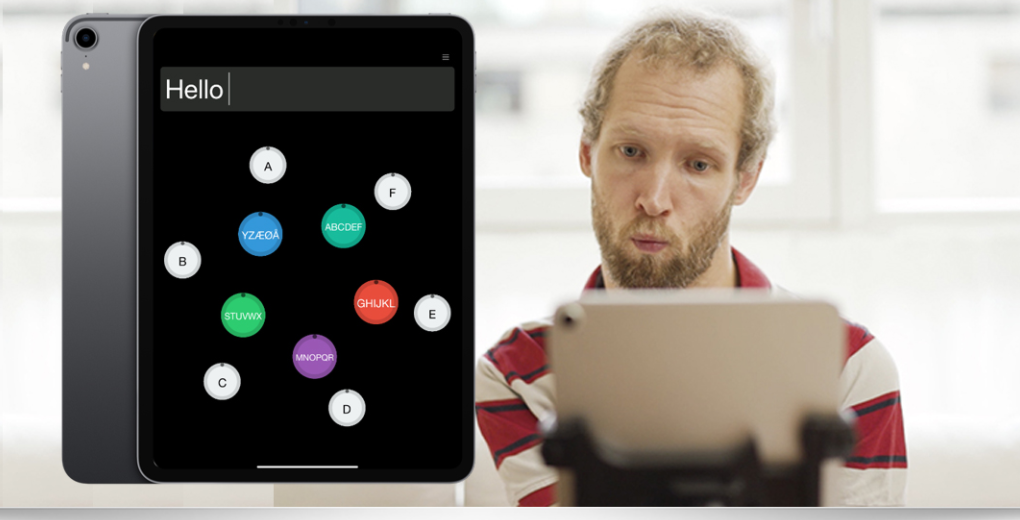 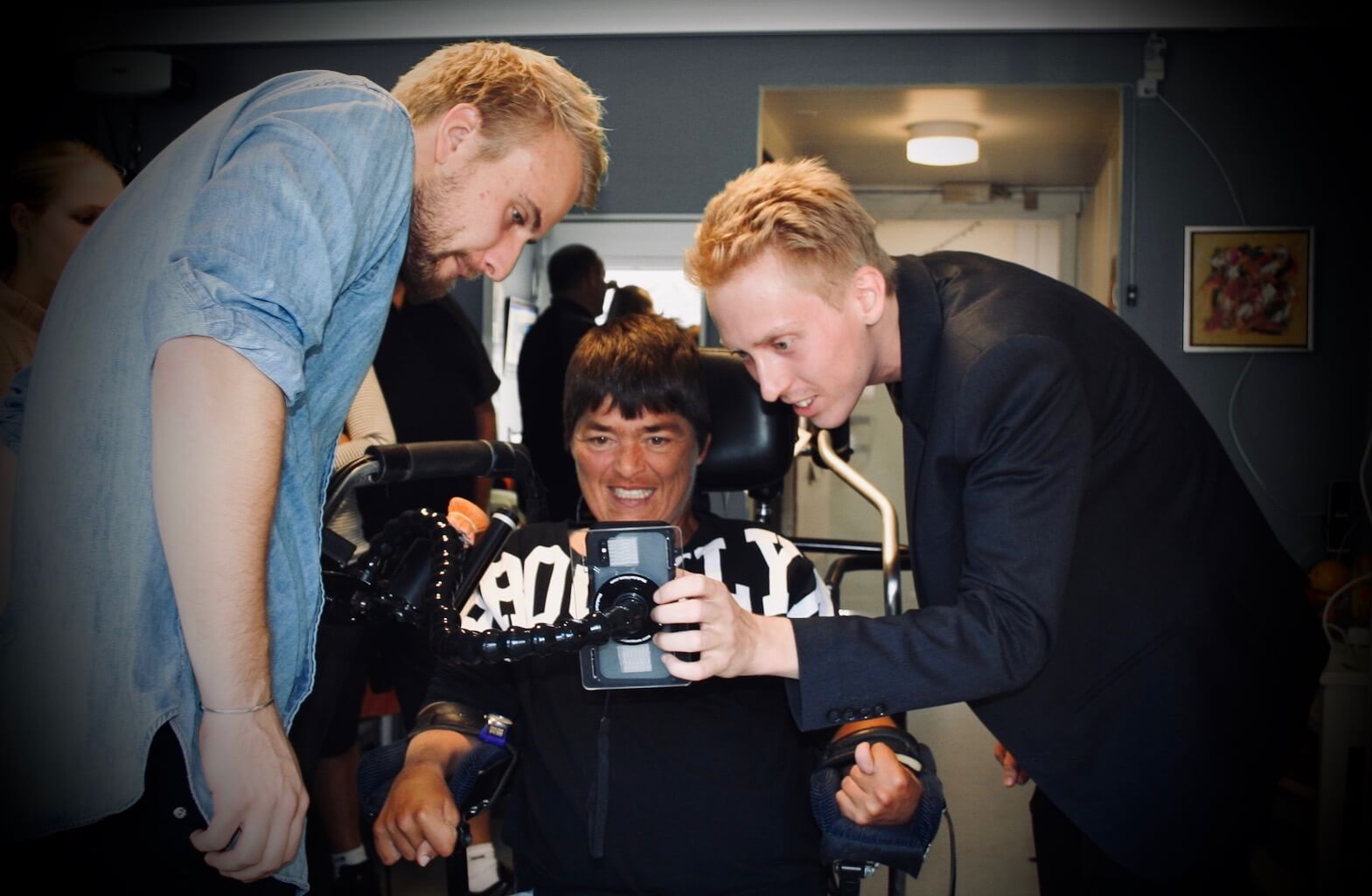 Obital – niuernermi periarfissat aamma aallarnisaasunit akuutitsineq
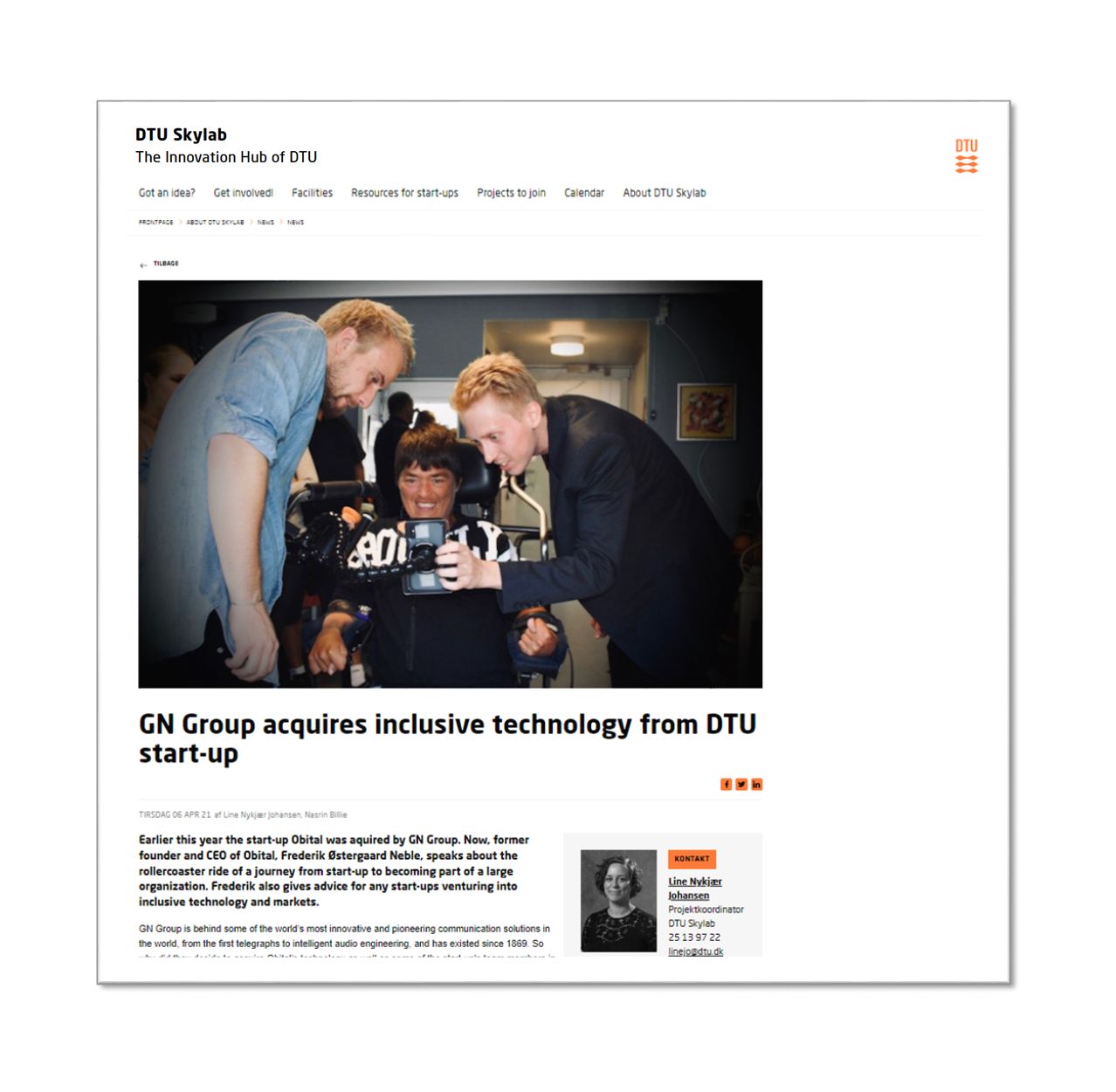 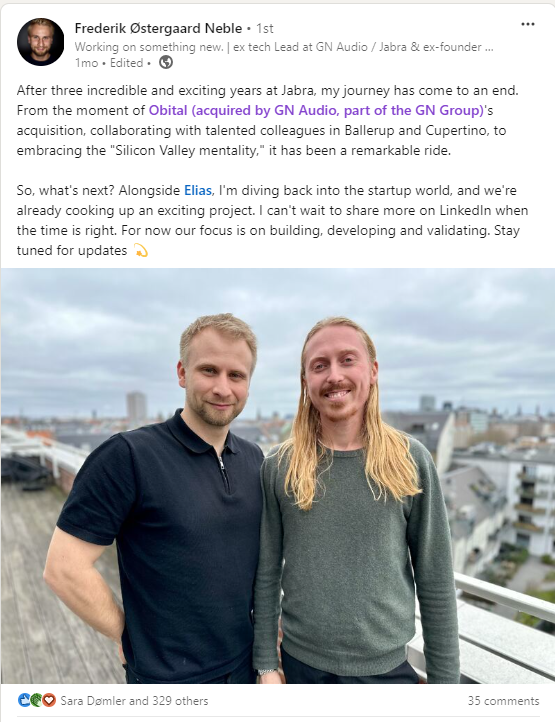 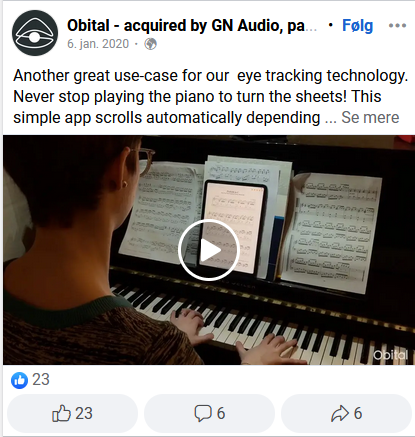 Drinksaver – nioqqutissap ilusaanut pitsaasumut akissarsitsinneqarnikoq
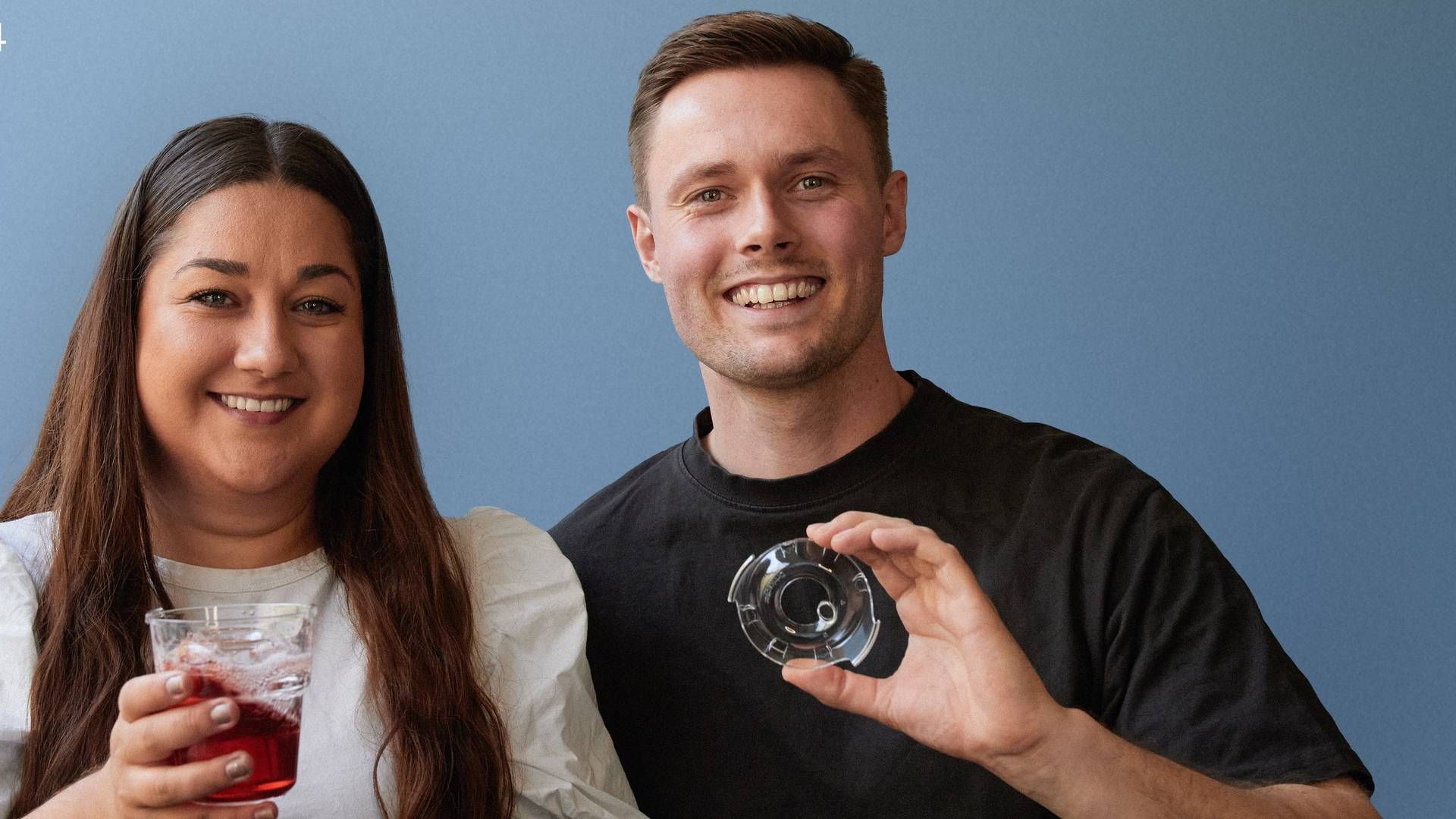 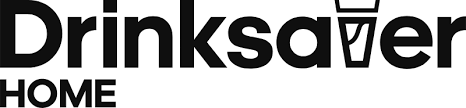 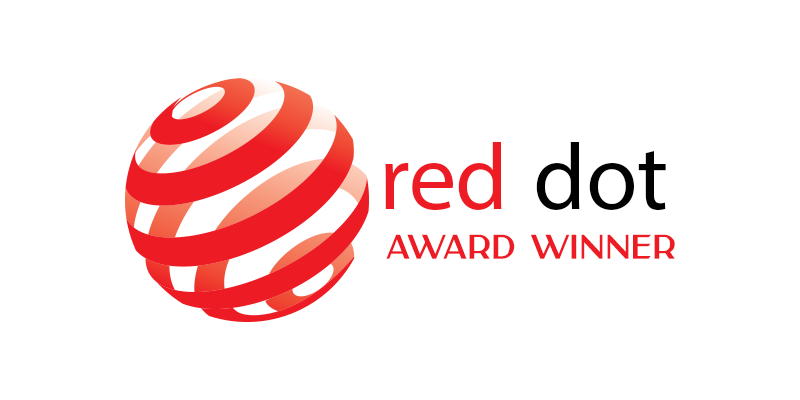 Drinksaver – festivaleqarnermi aallartippoq
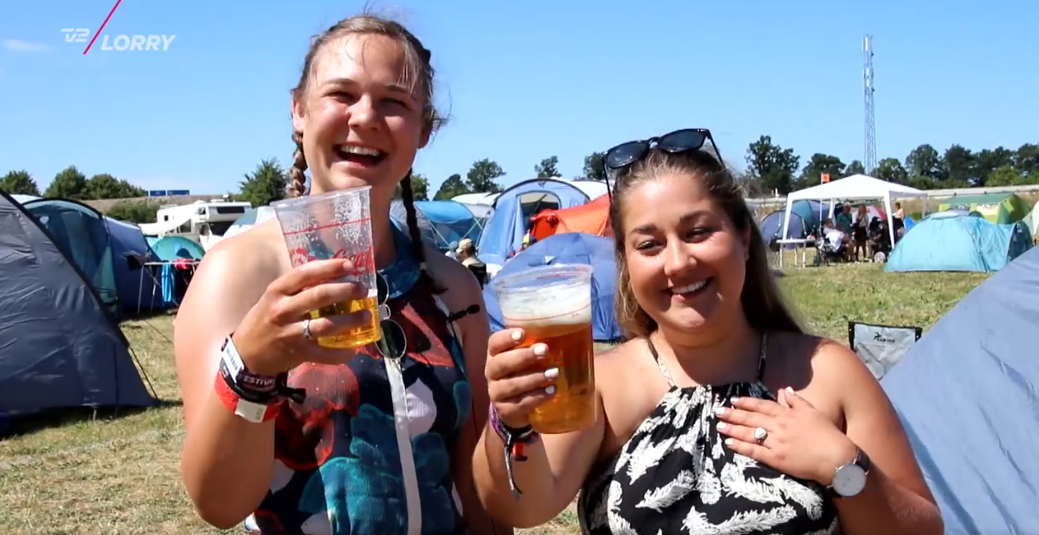 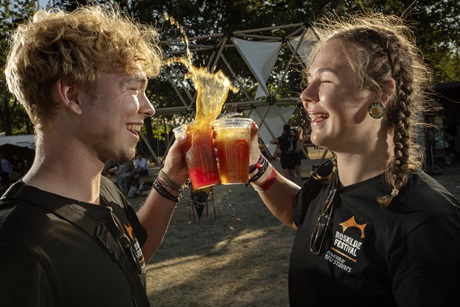 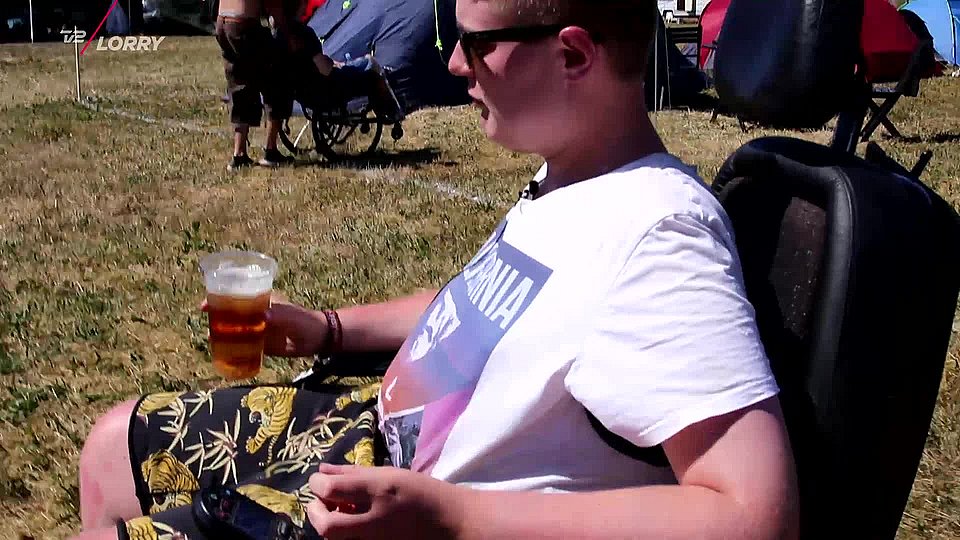 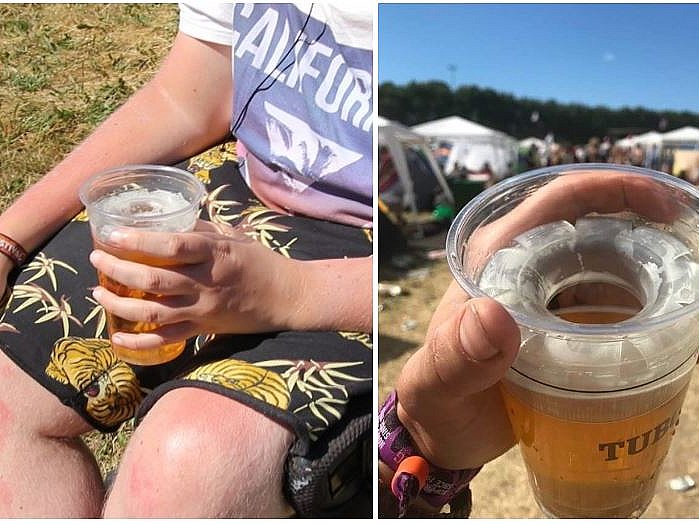 Drinksaver – Tamanut naleqqussakkamik ilusilersuineq atorluarneqarsinnaanera annertusivaa
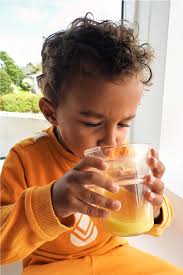 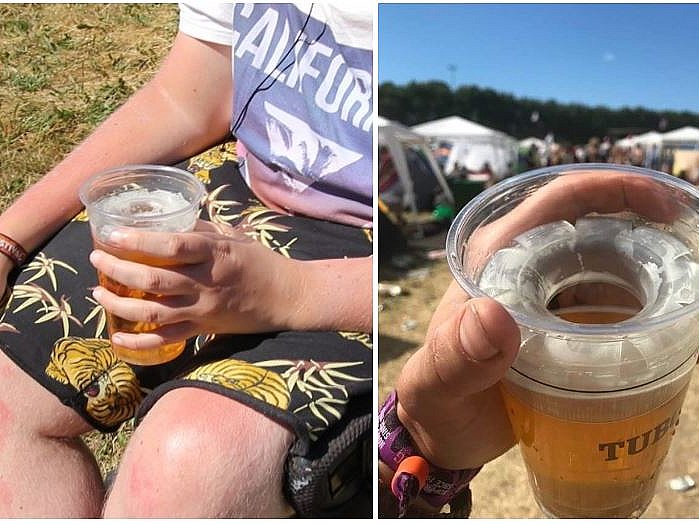 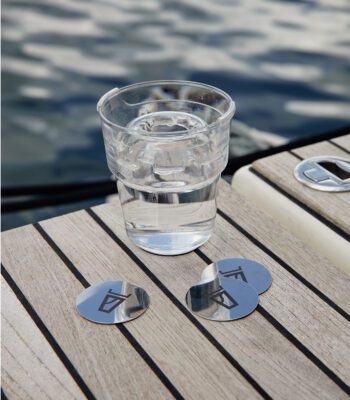 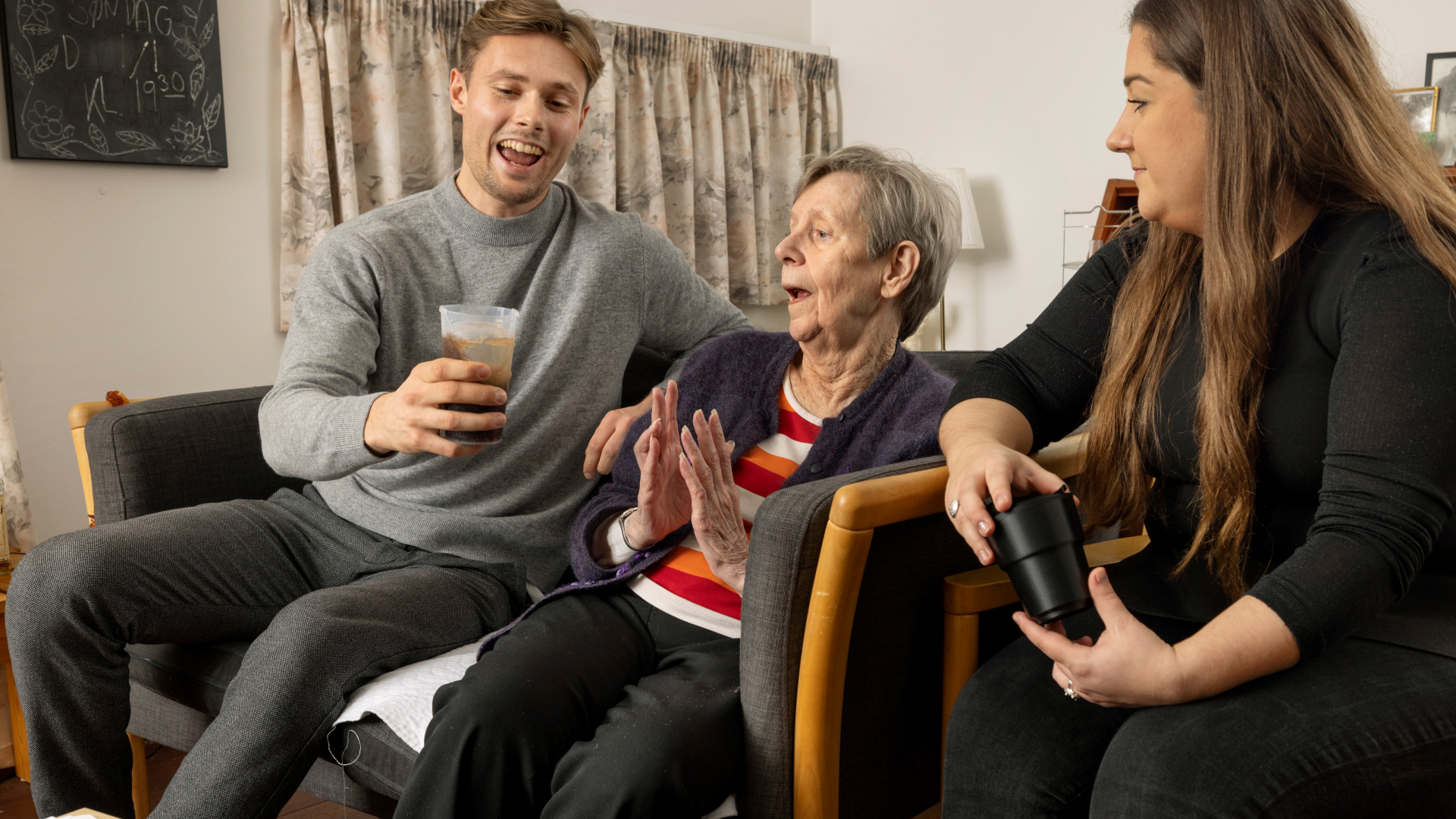 www.drinksaver.dk
Ataatsimut aaqqiineq – amerlasuunut iluaqutaavoq
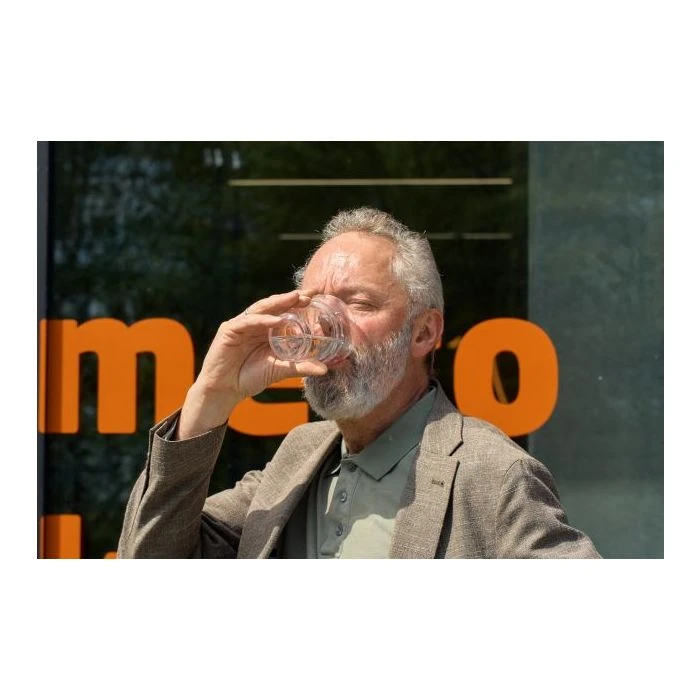 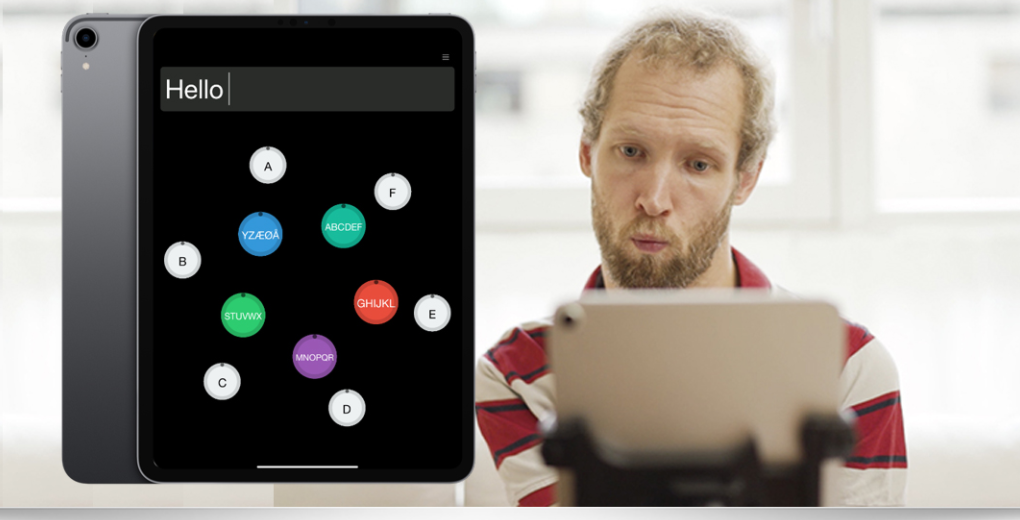 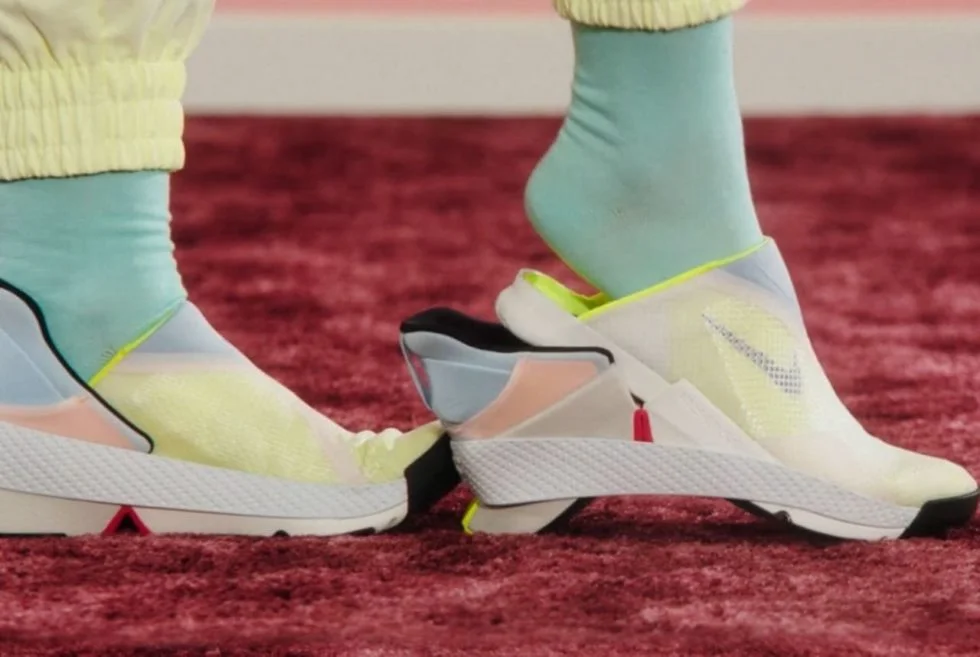 2015 – Shoe ditching the laces and get outside
Drinksaver
Obital
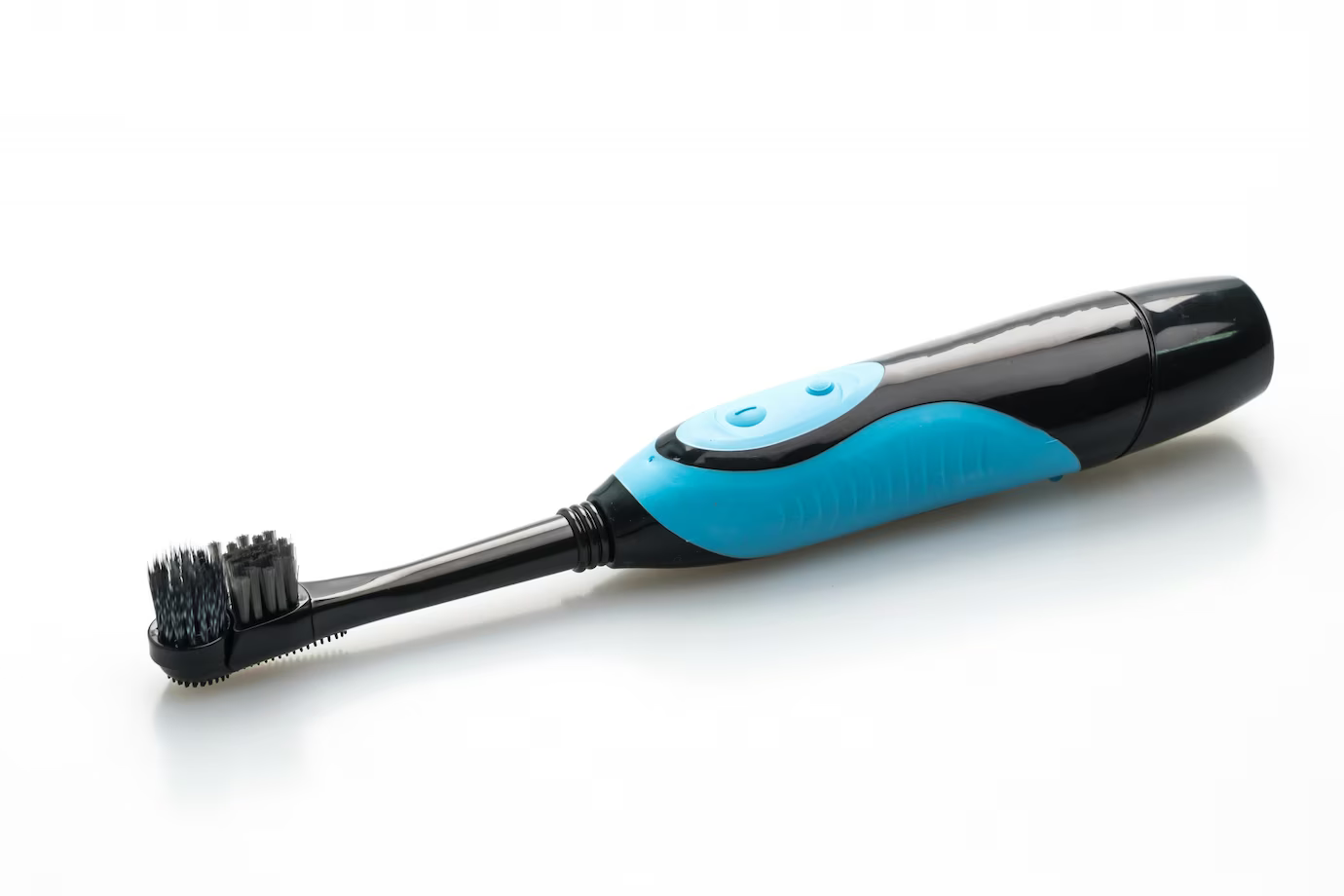 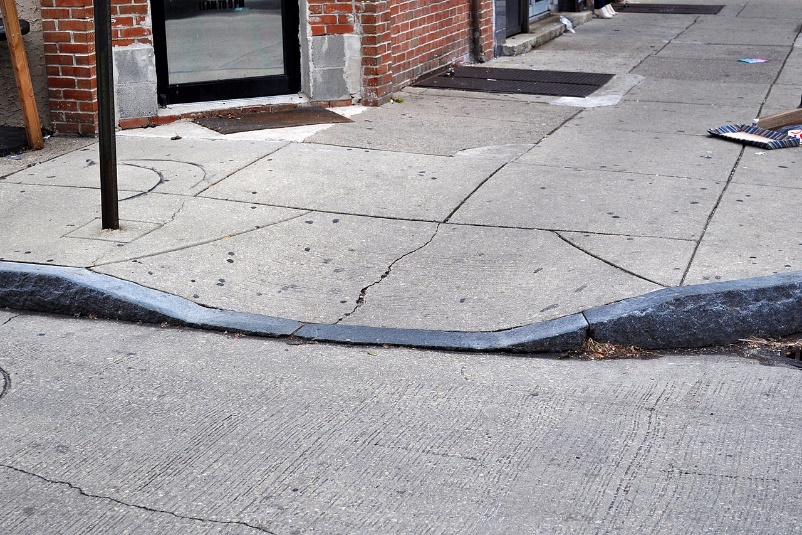 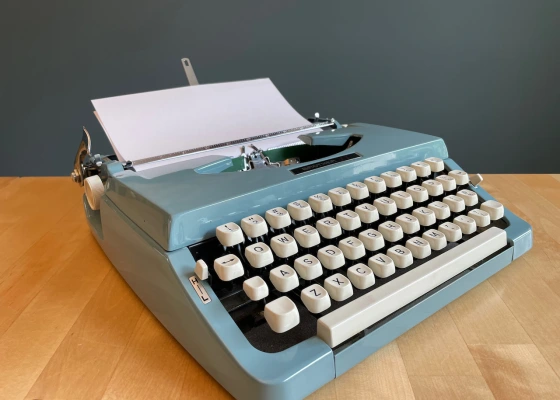 1938 - Designed for people with limited motor skills
1945 – Sloped curbs enabling wheelchair users
1808 - Typewriter giving blind the ability to write
Tekniskimik ineriartortitsineq inunnut eqqortunut (tulluartunuunngitsoq)
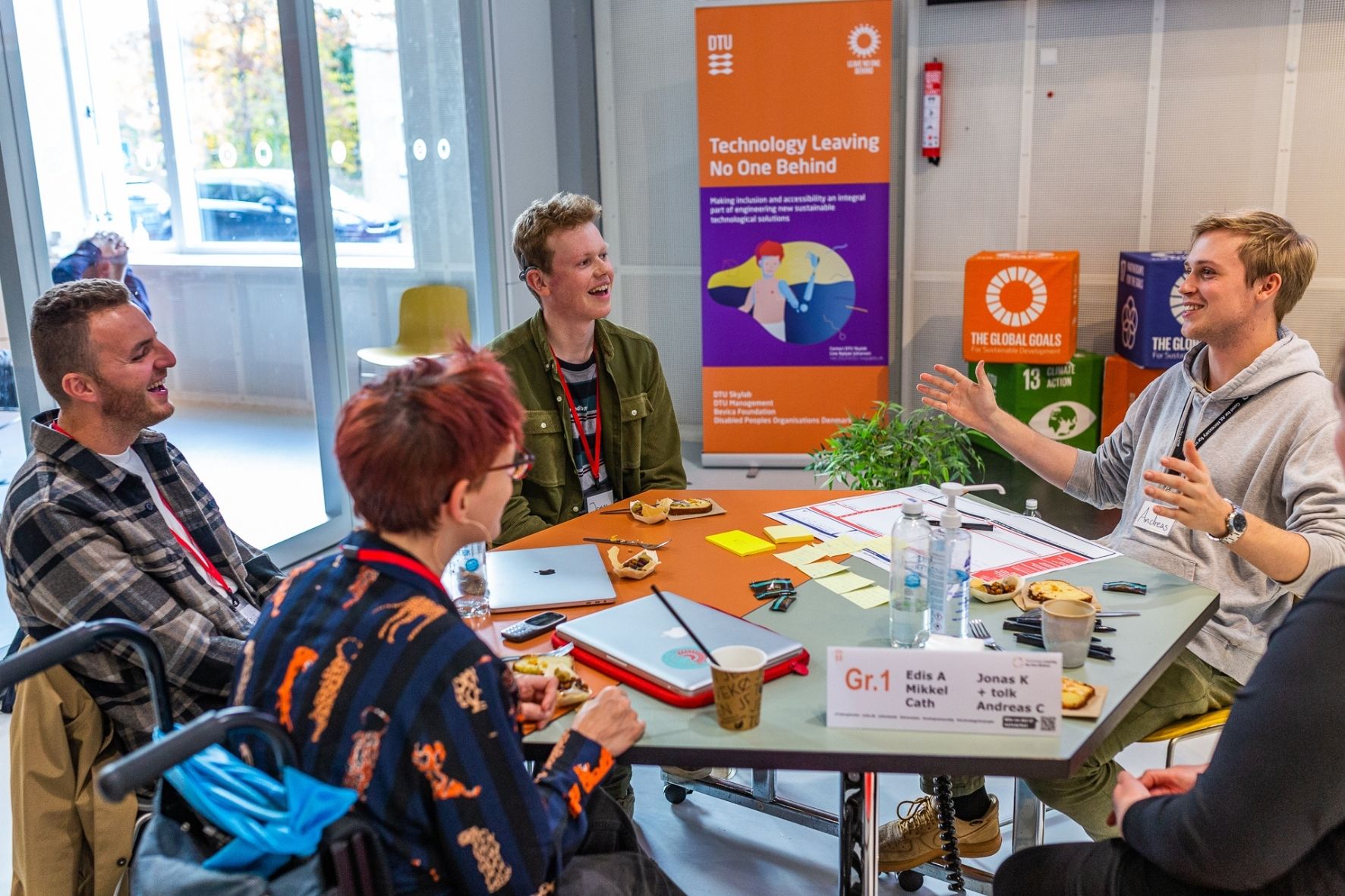 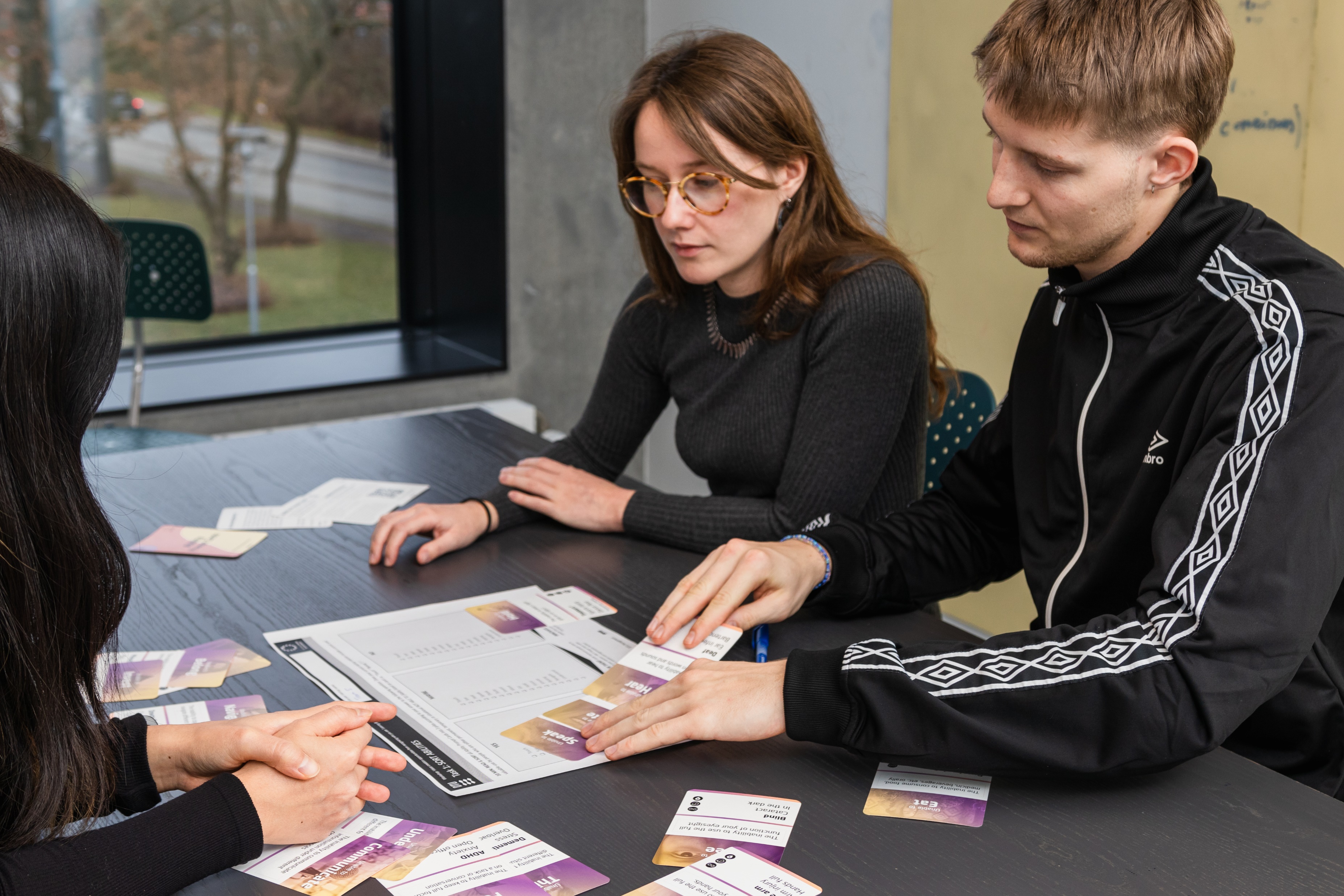 Inuttut piginnaasarinngisatsinnut samminninneq
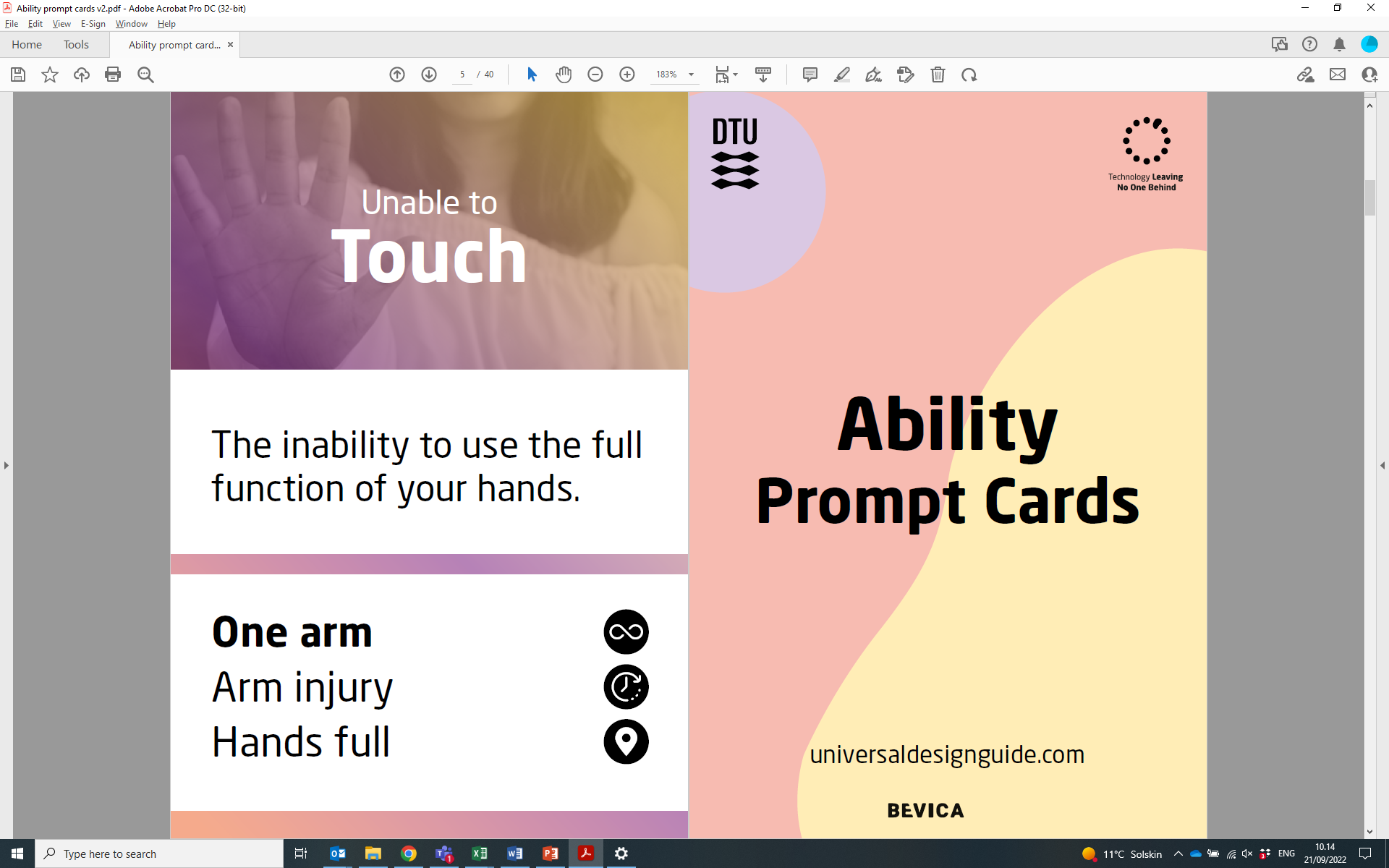 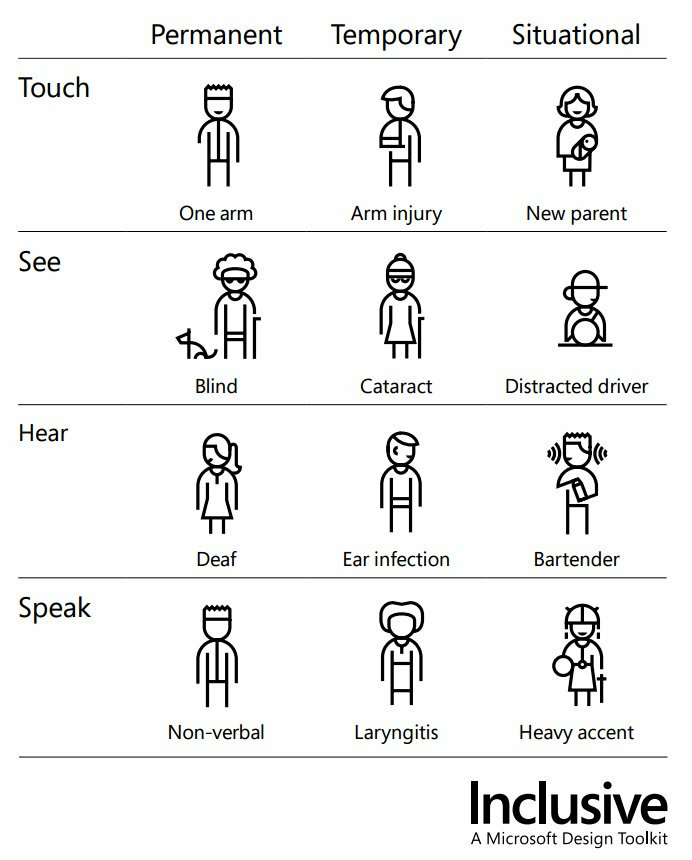 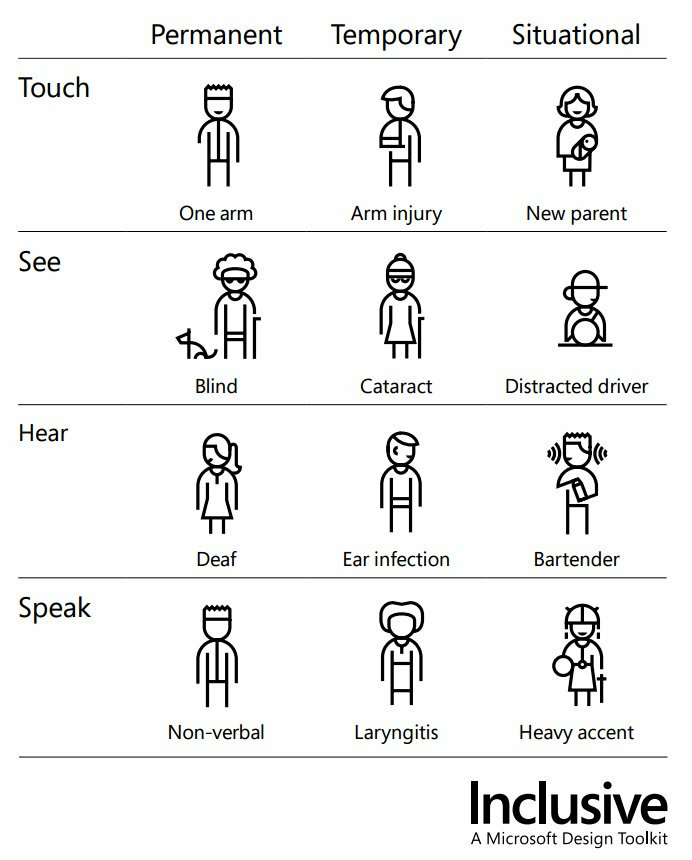 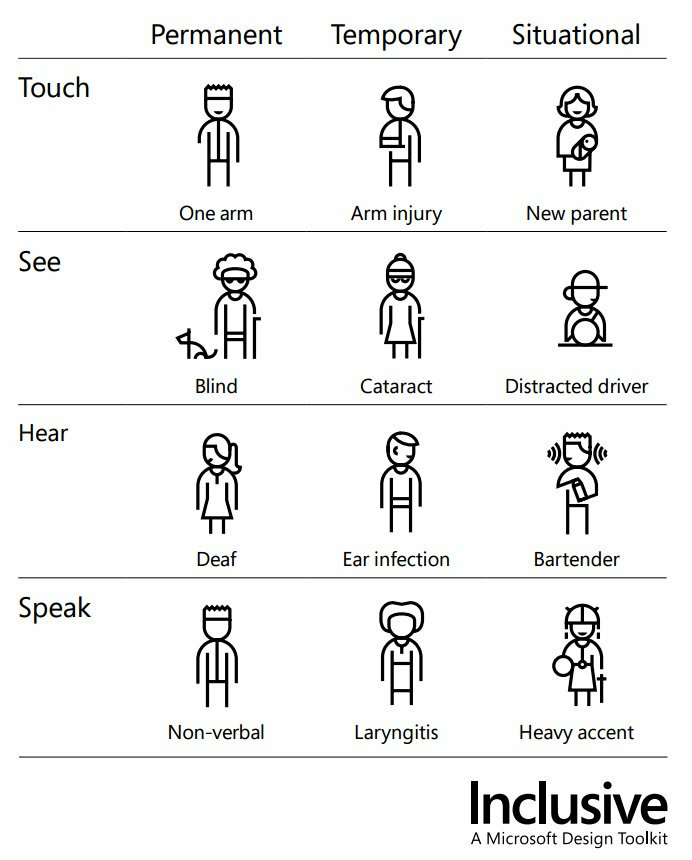 En arm
Source: https://inclusive.microsoft.design
DTU-mit sakkussat akeqanngitsut: 16 Ability Prompt Cards
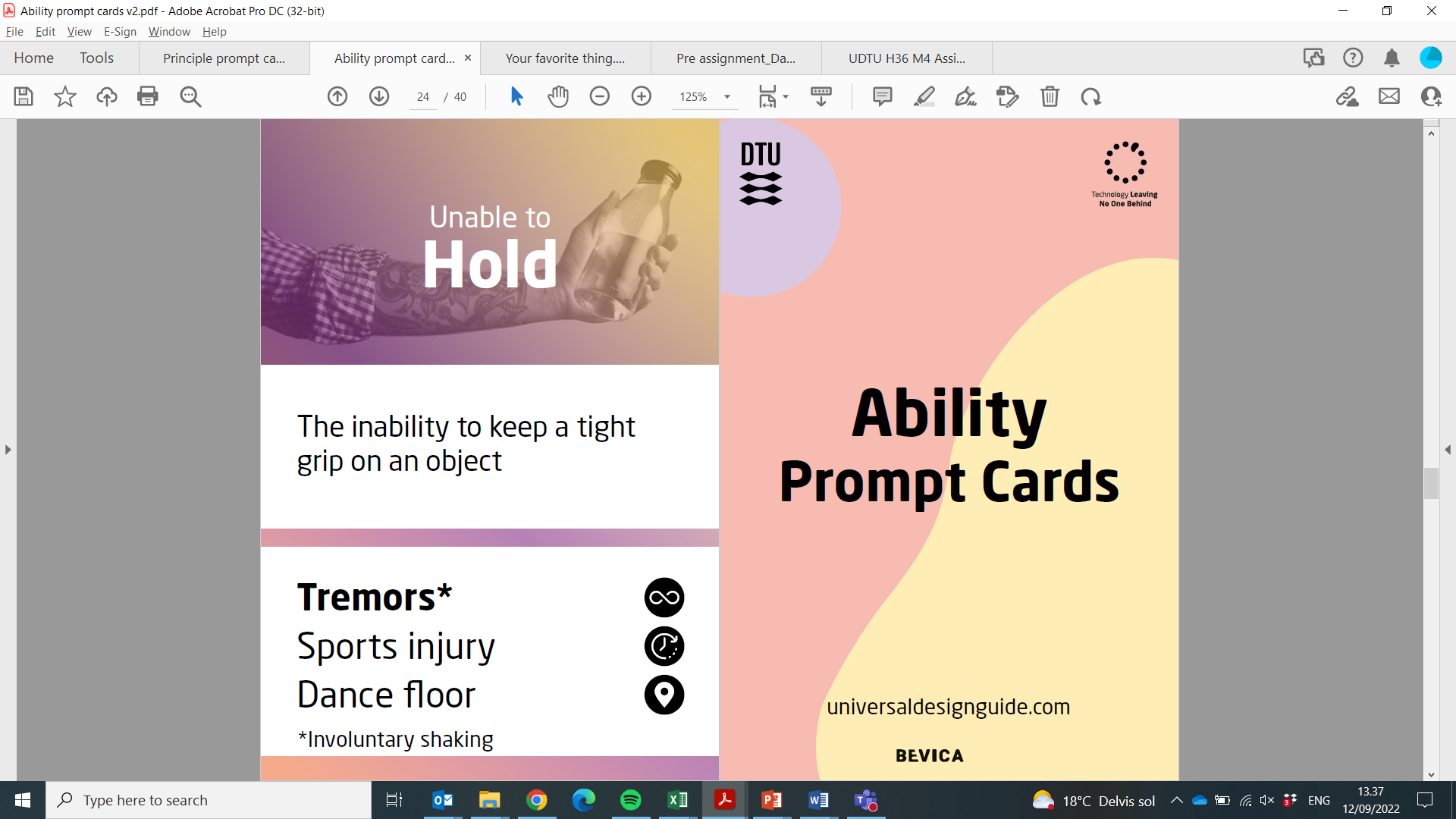 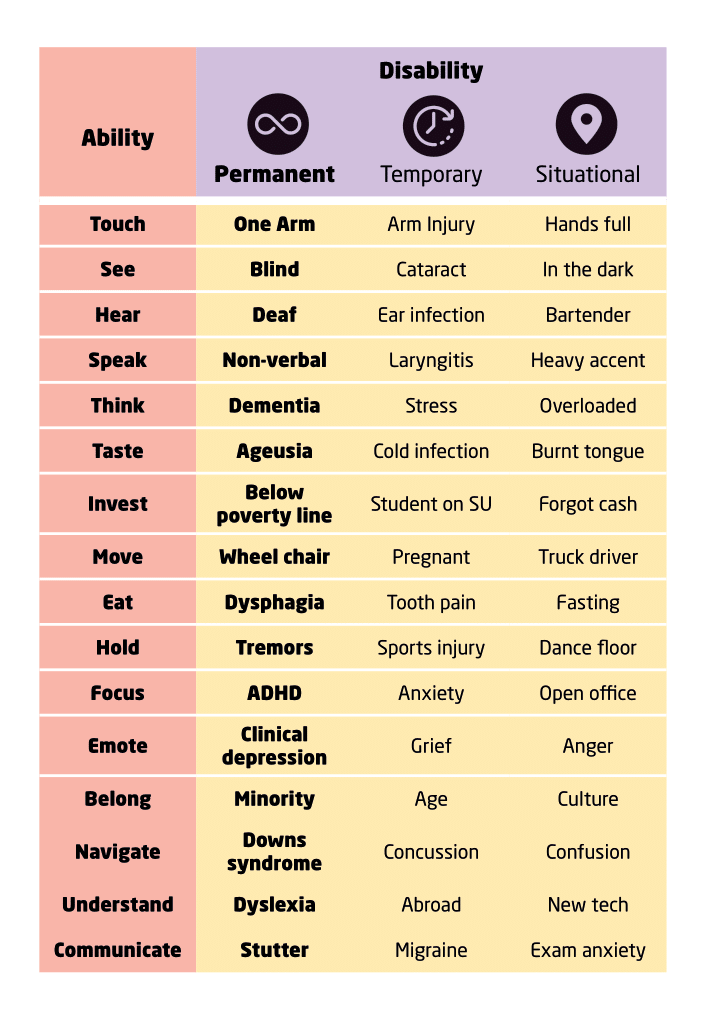 DTU-mit sakkussat akeqanngitsut: 16 Ability Prompt Cards
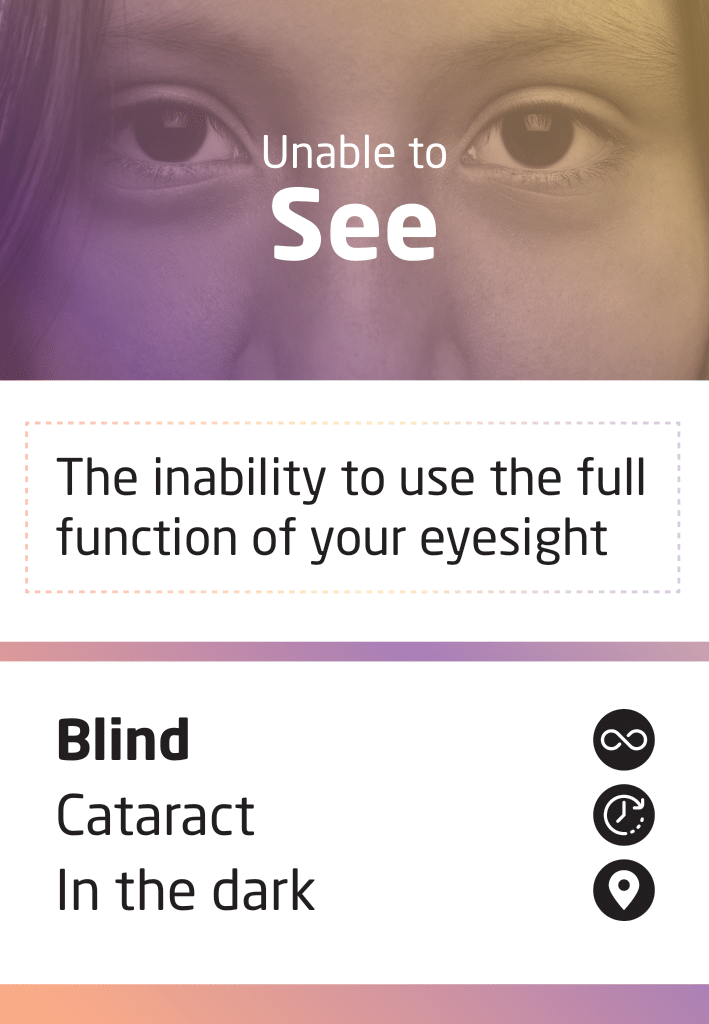 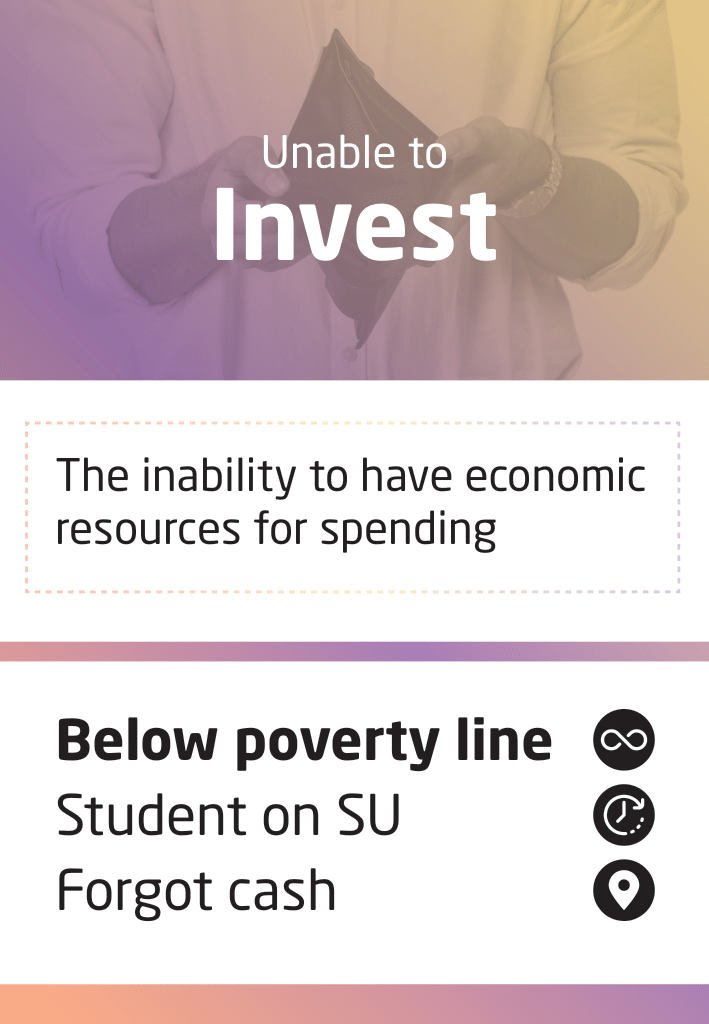 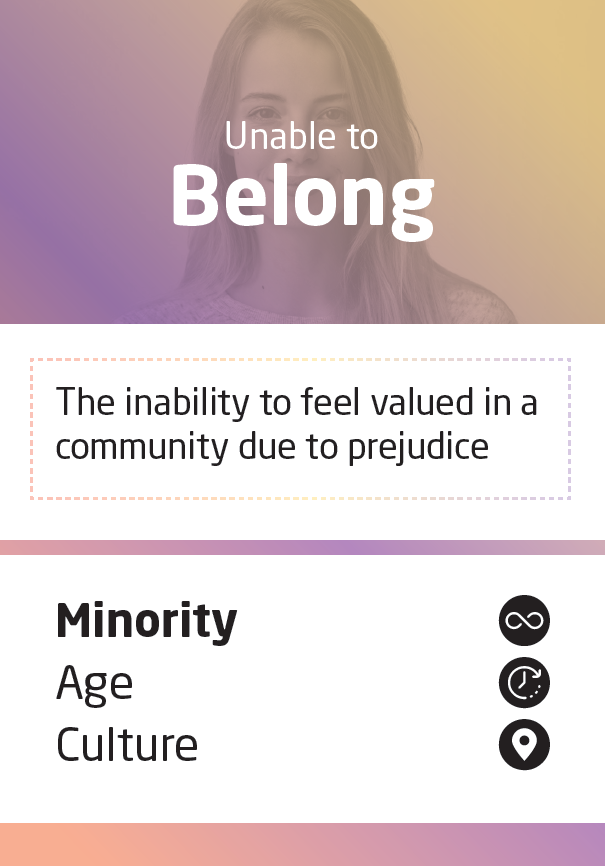 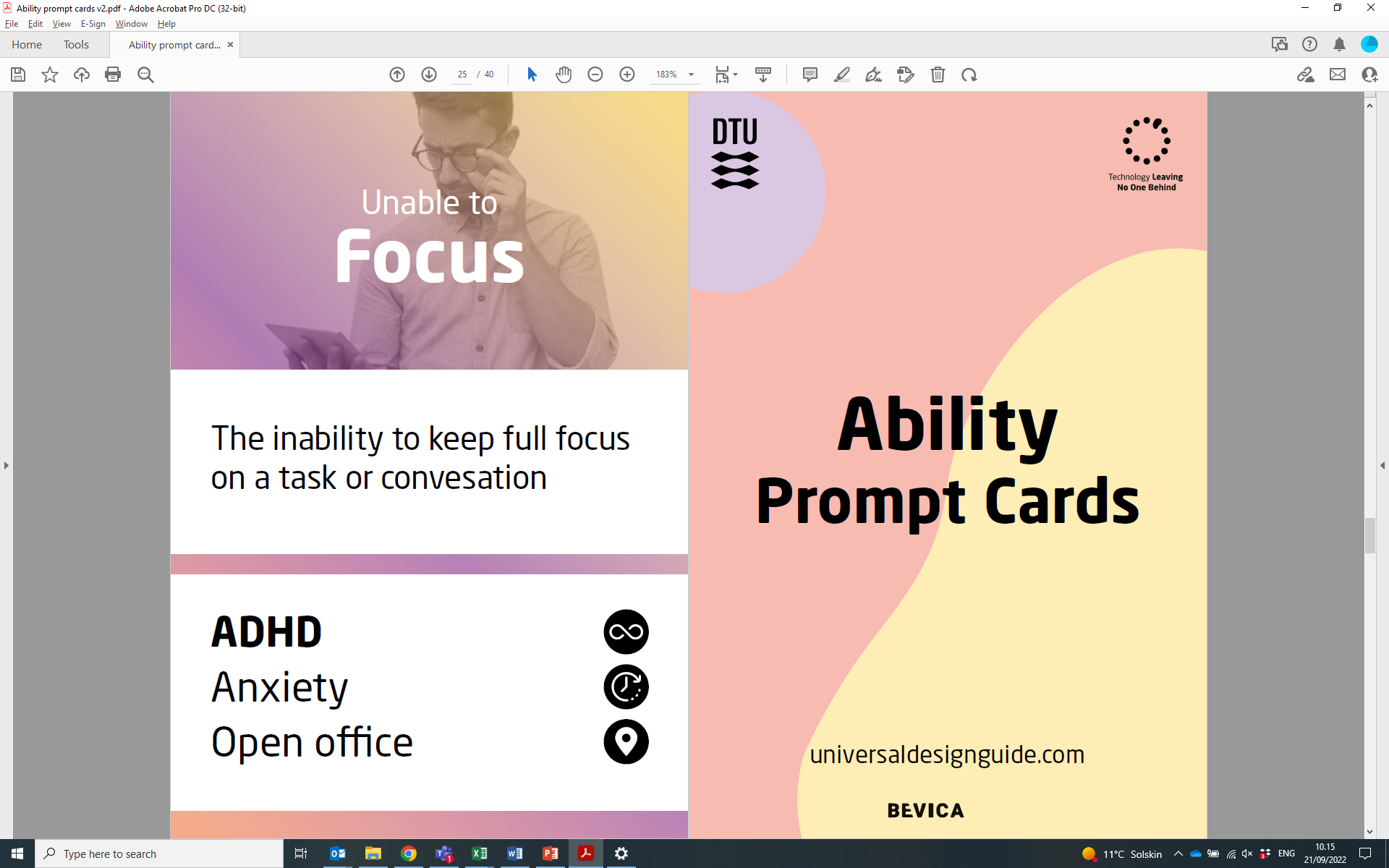 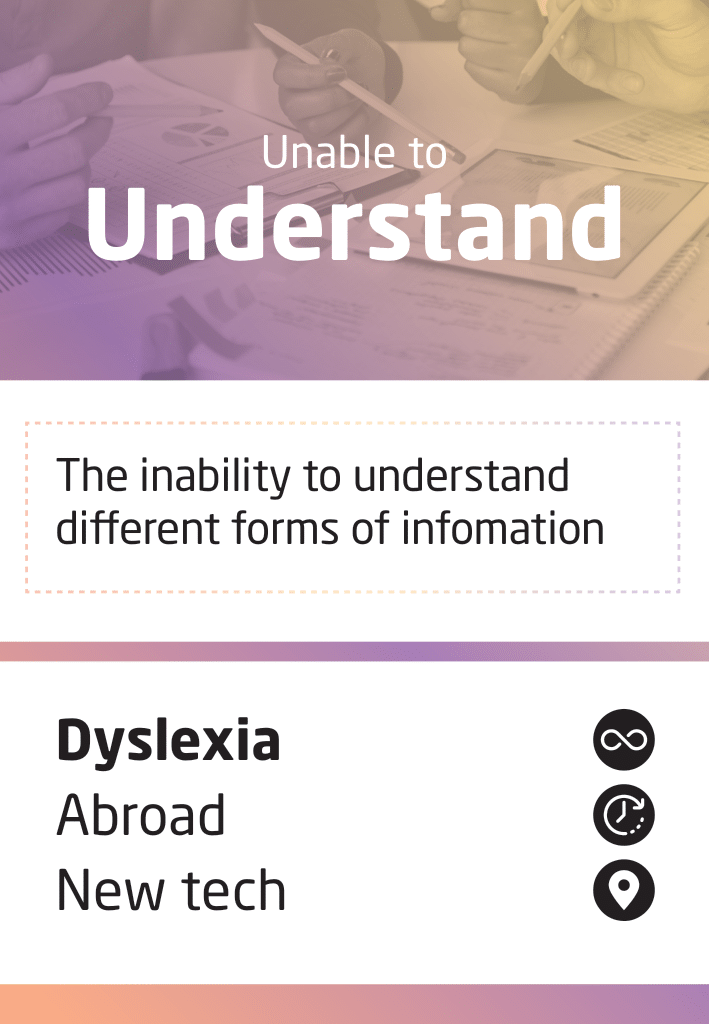 Aalariaatsimut, ilisarsinermut aningaasaqarniarnermut kultureqarnermut ‘piginnaasanut’ attuumassuteqarput
Peqataatitsinnginneq nassuerutigalugu (aamma aporfiit)
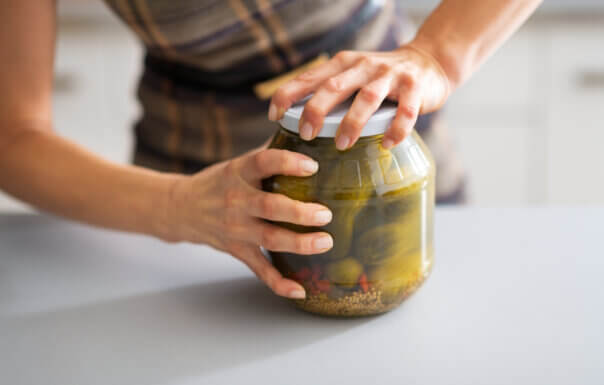 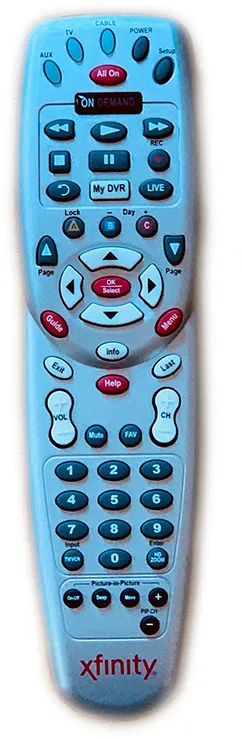 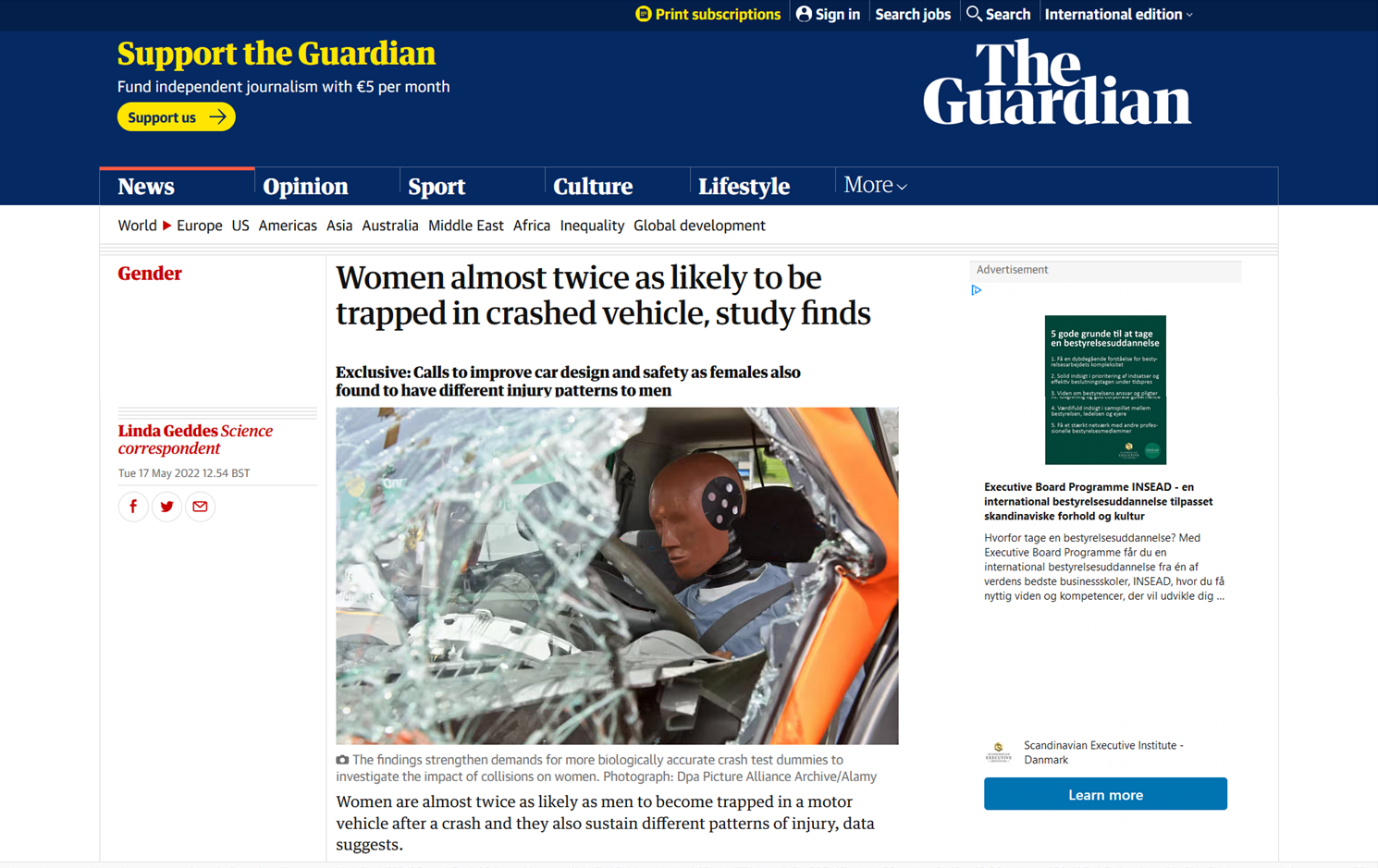 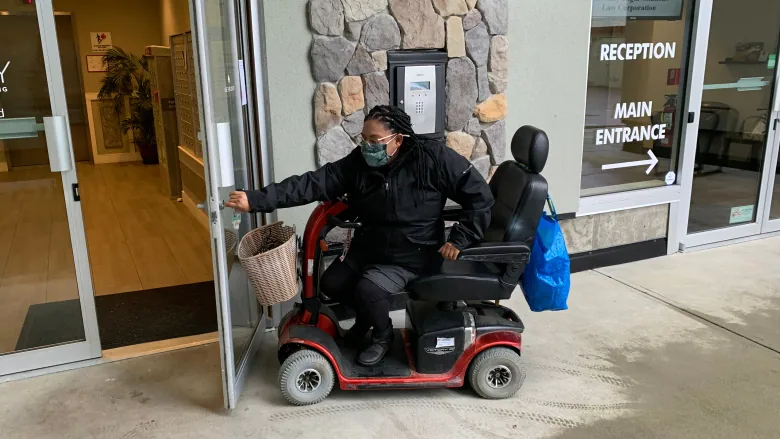 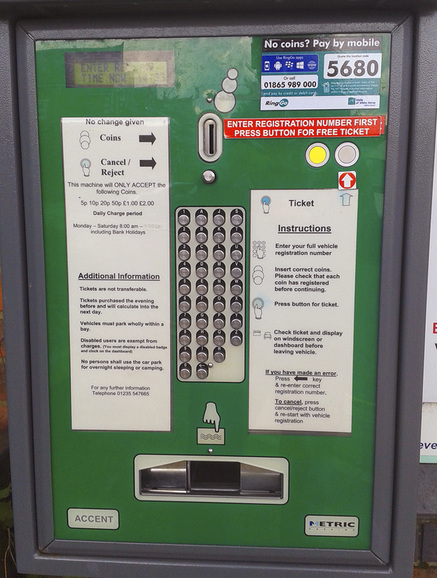 environments
packaging
interfaces
car testing
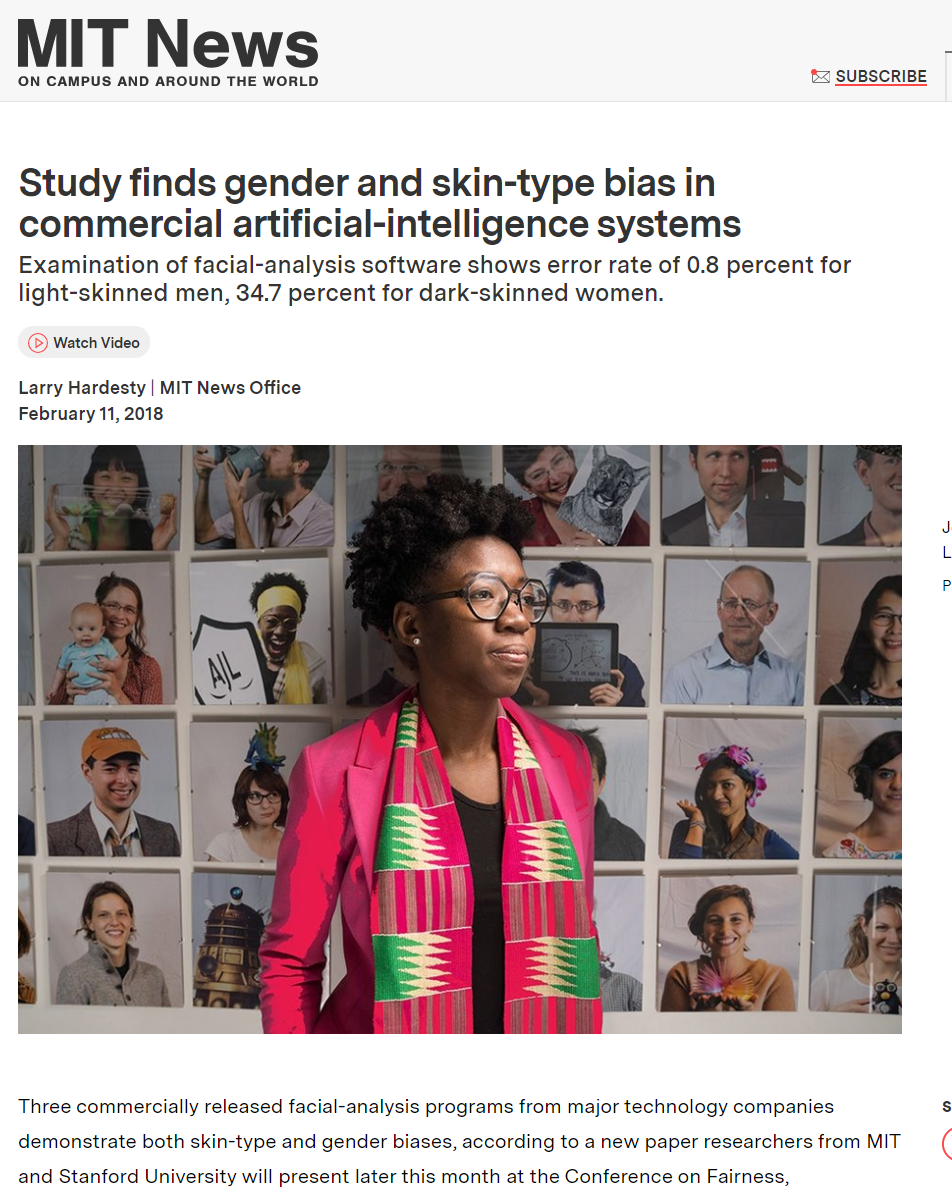 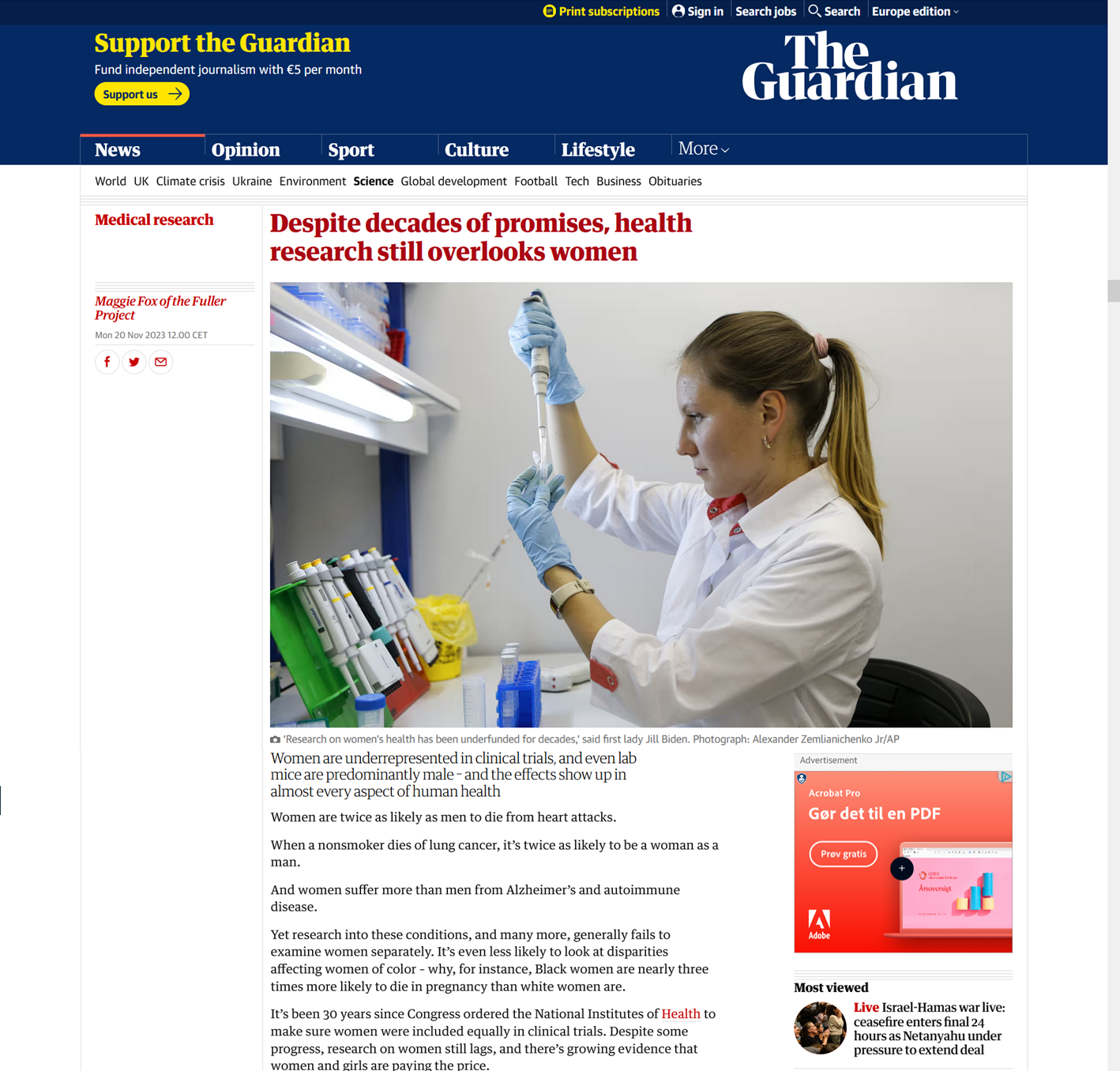 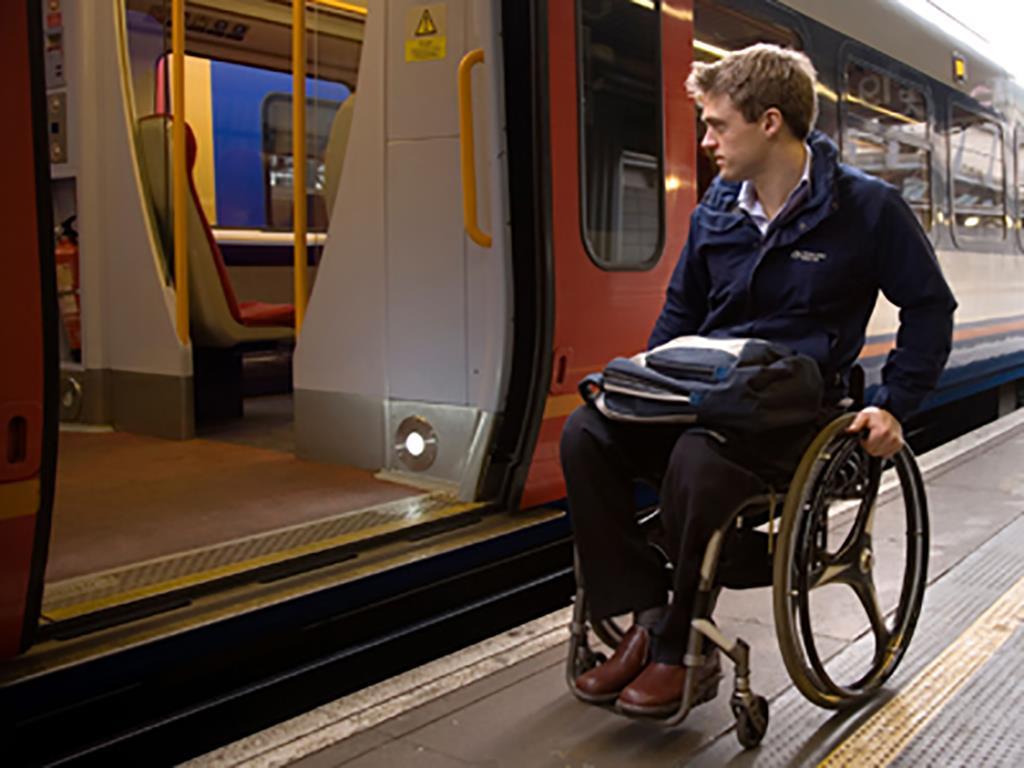 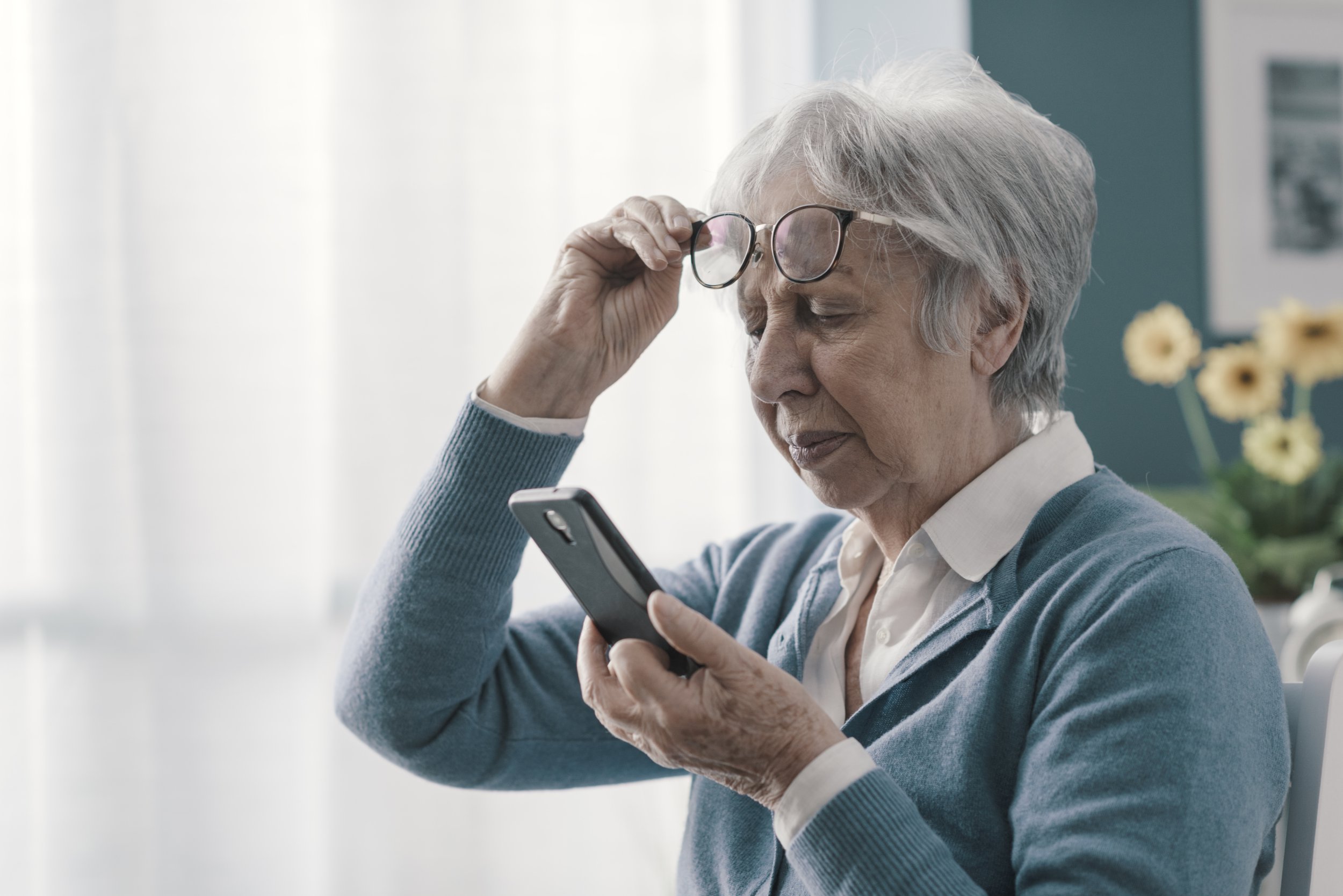 medicine
mobility
AI facial recognition
digital devises
[Speaker Notes: Pictures from google]
www.UniversalDesignGuide.com
DTU-mit sakkussat akeqanngitsut: Akuutitsisinnaanermut kaammattuinermut allagaaqqat
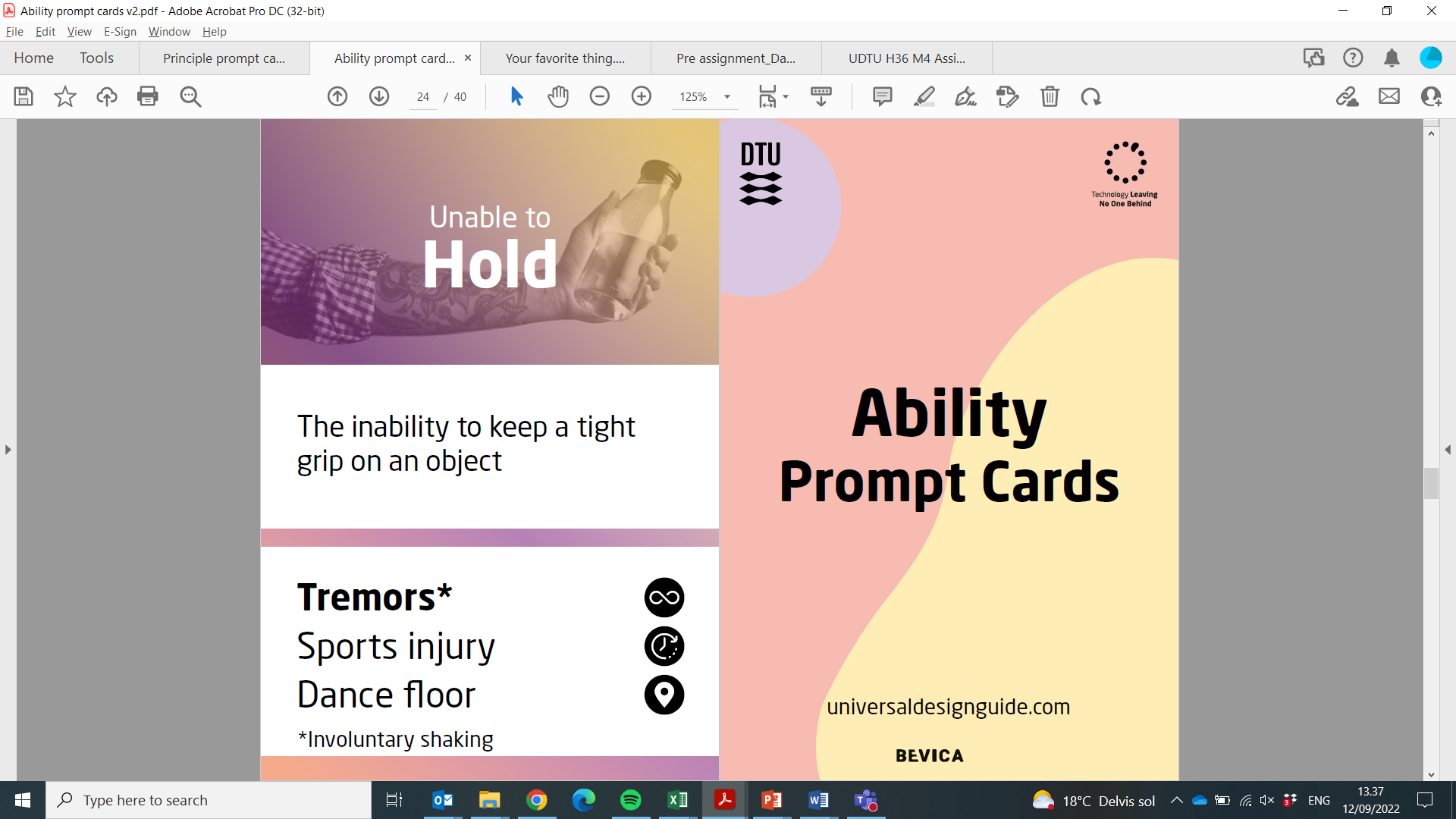 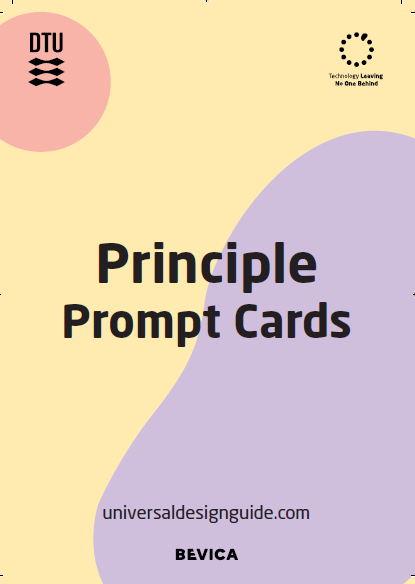 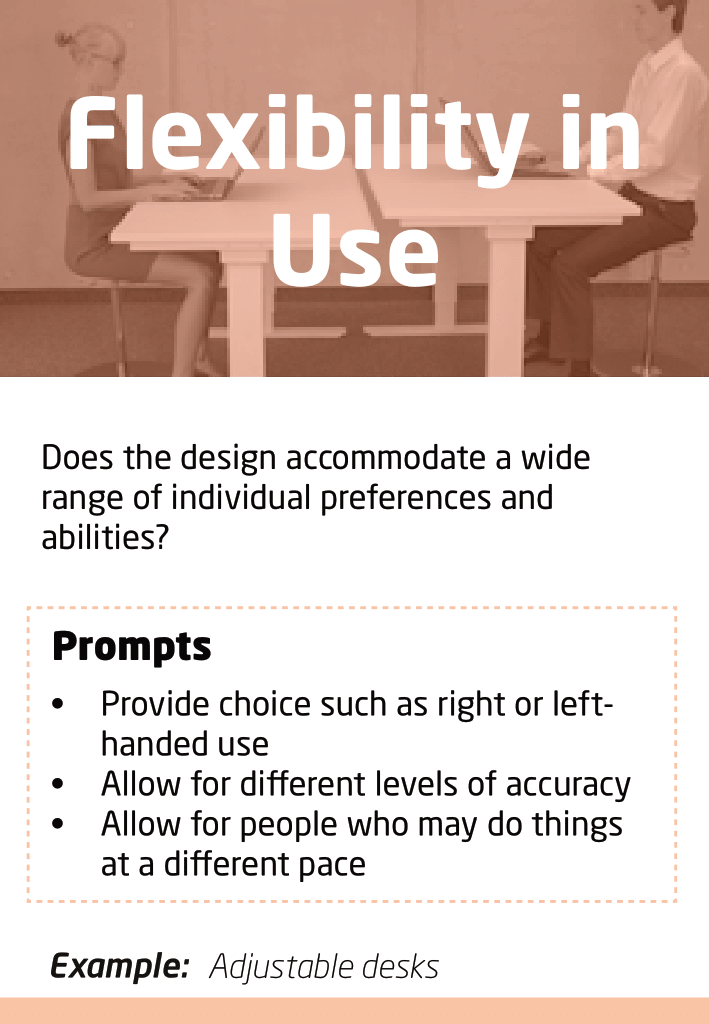 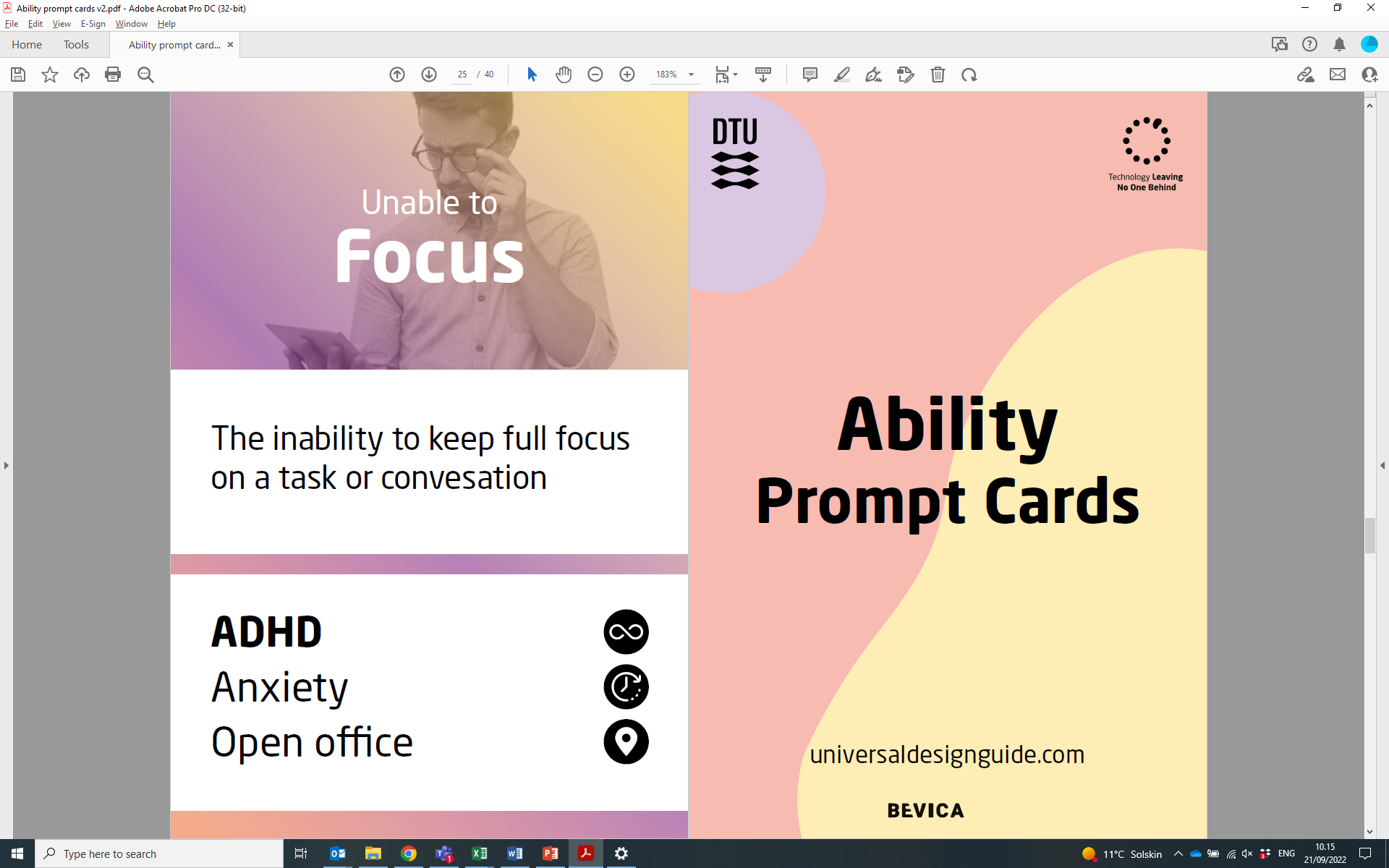 Aalariaaseq
Ilisarsineq
Aningaasaqarniarneq
Piorsarsimassuseq
Tunisassiaq/Sullinneqarneq
Peqatigiiffiit / Suliffeqarfiit
Inuiaqatigiit
Saqqummingajalerpoq!
Paasissutissat ammasut: www.universaldesignguide.com
Periutsimut ilitsersuut, siunnersuutit, atortussat, malitassat
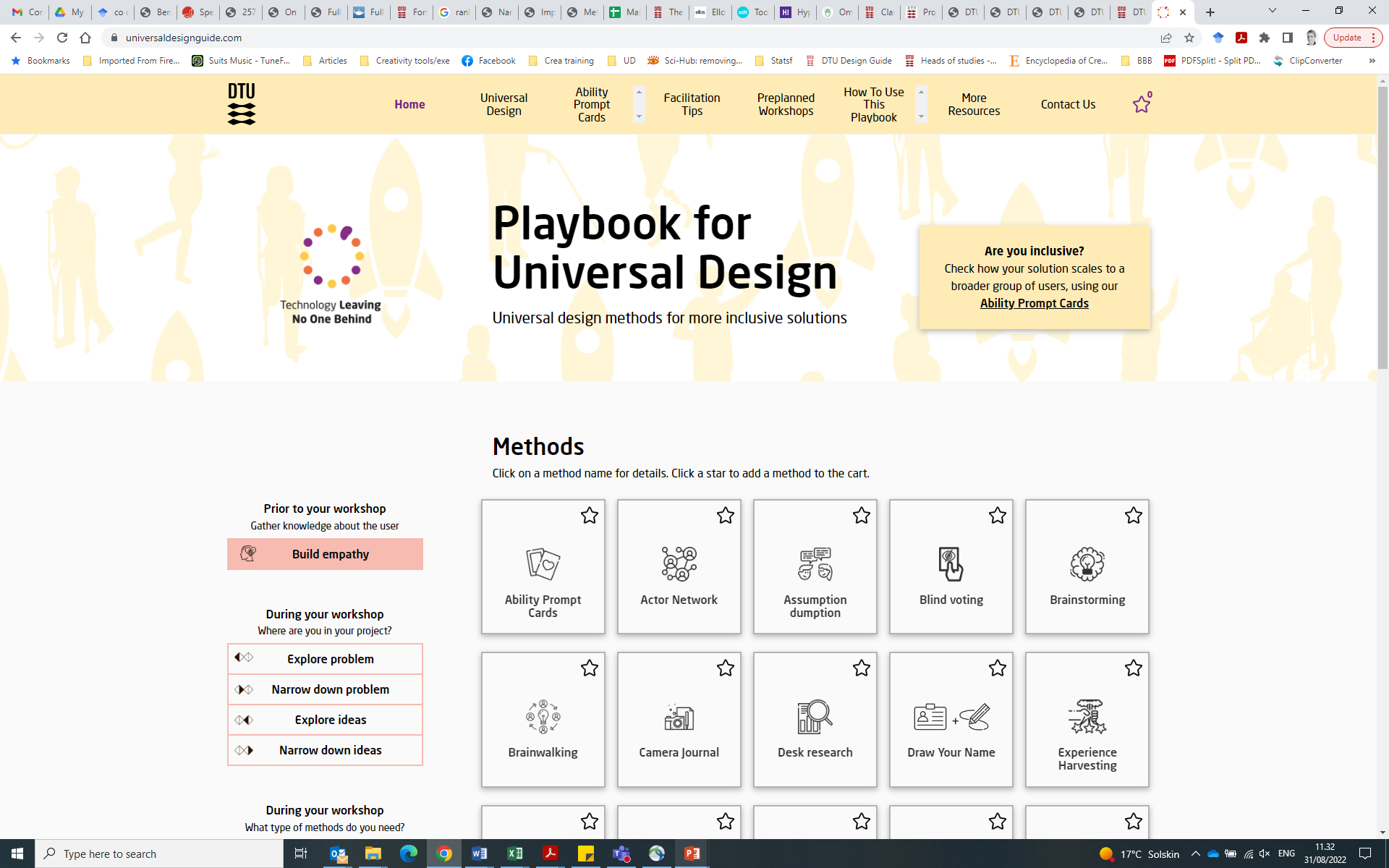 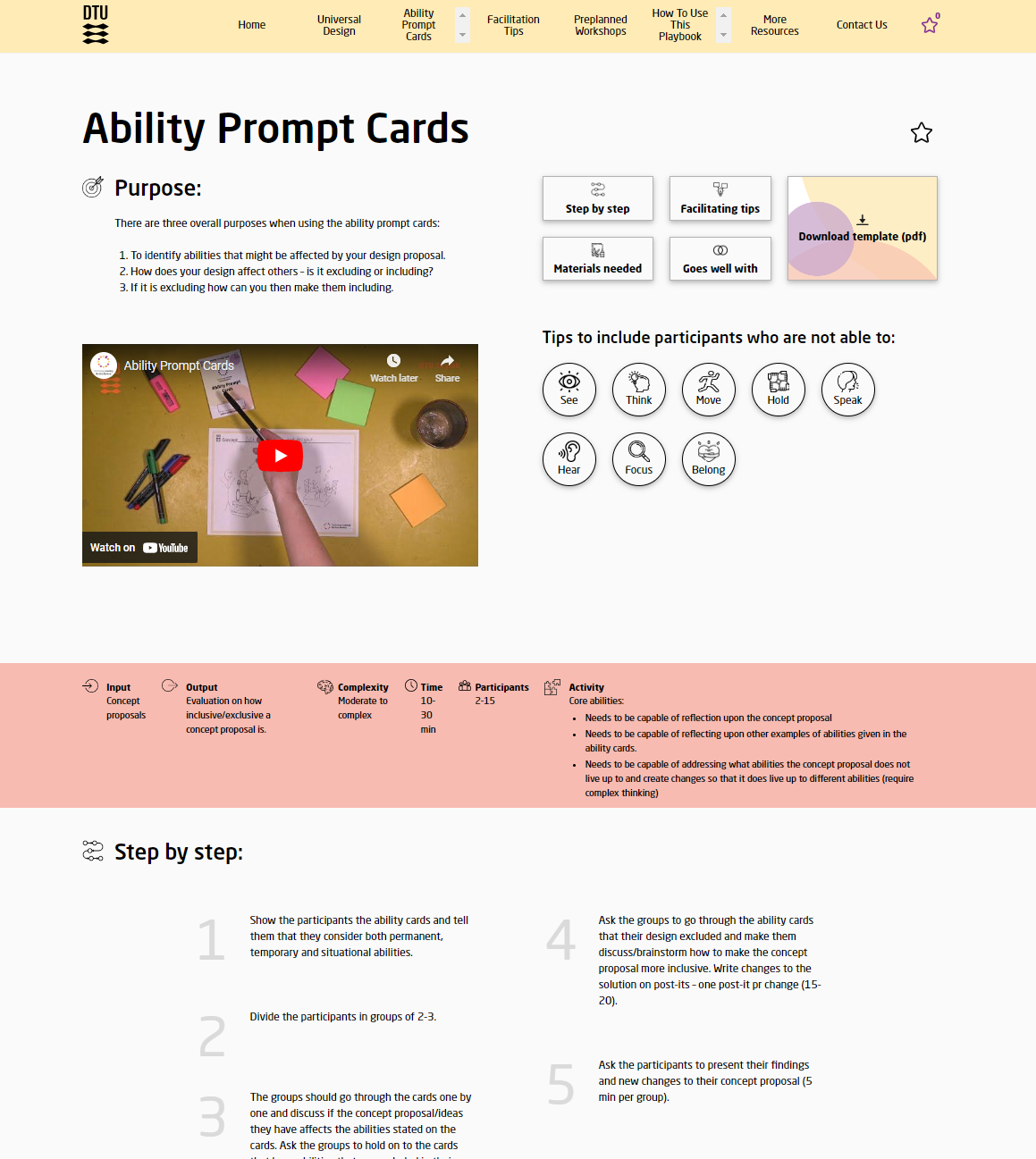 Danmarks Demokratifestivalimut sakkussat tulluarsakkat
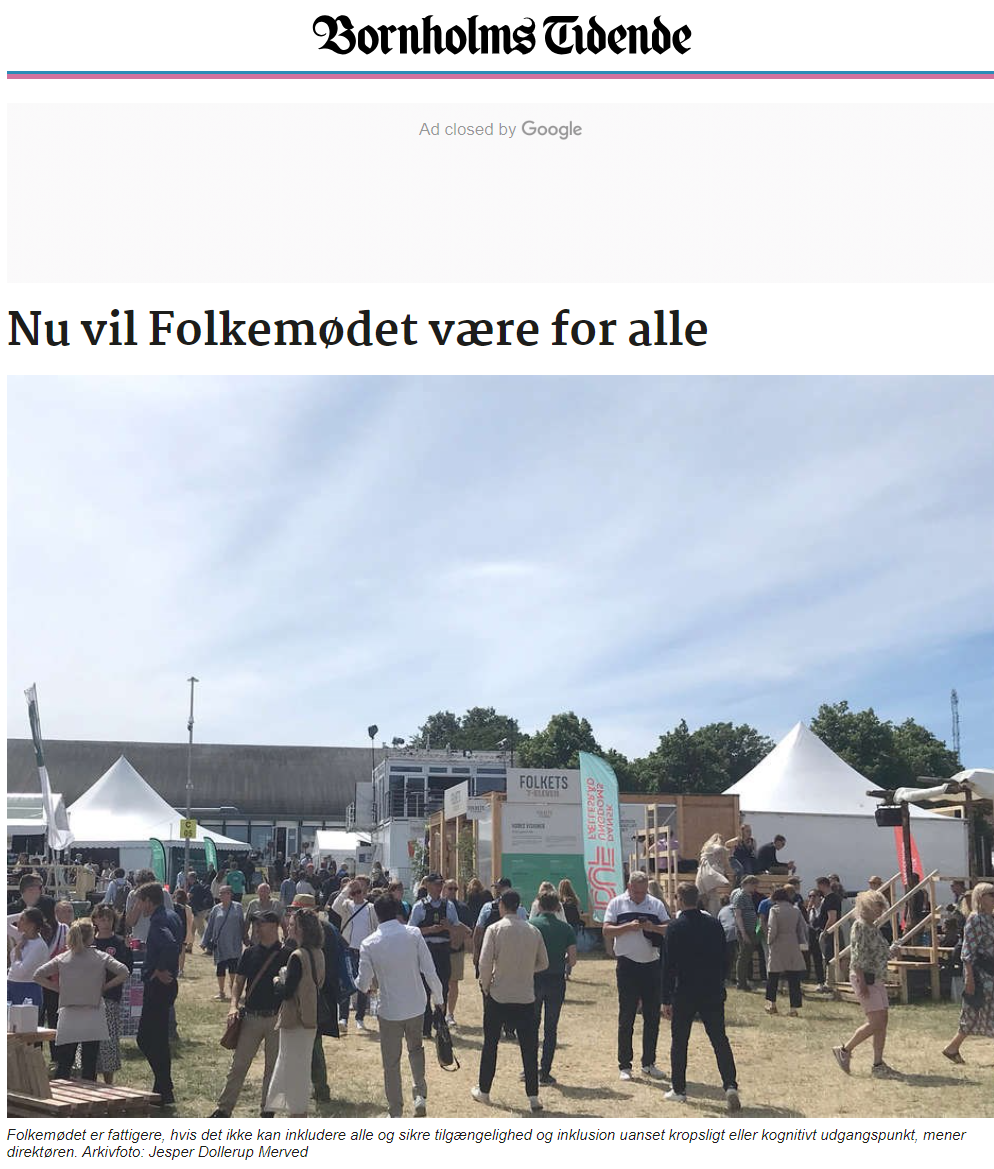 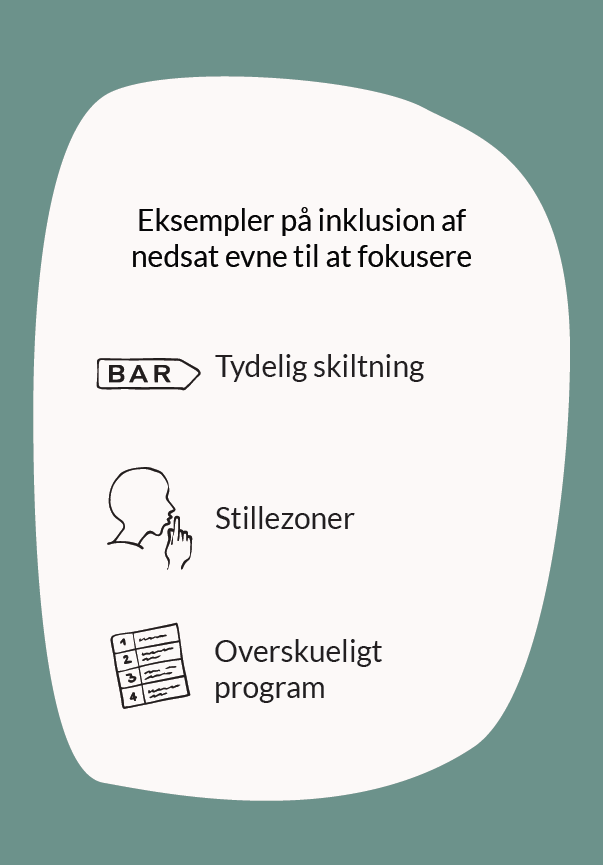 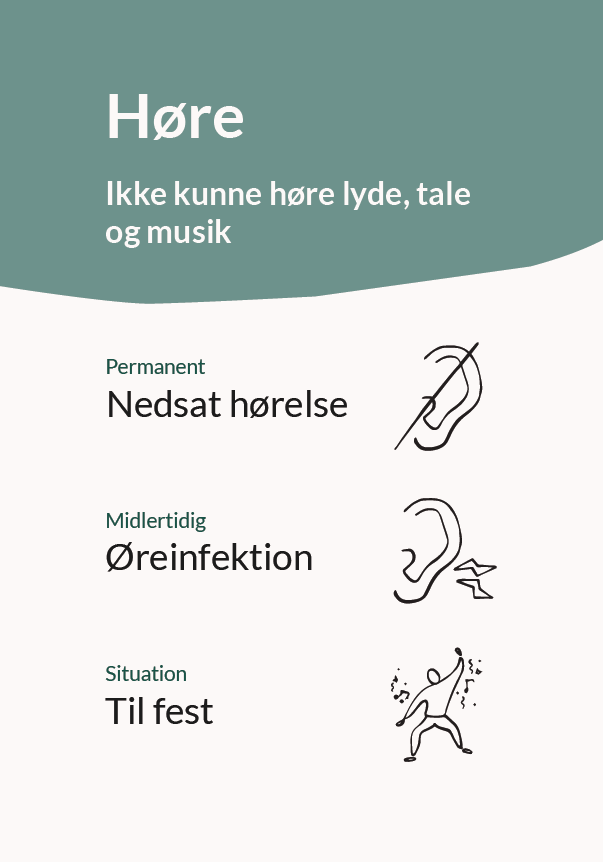 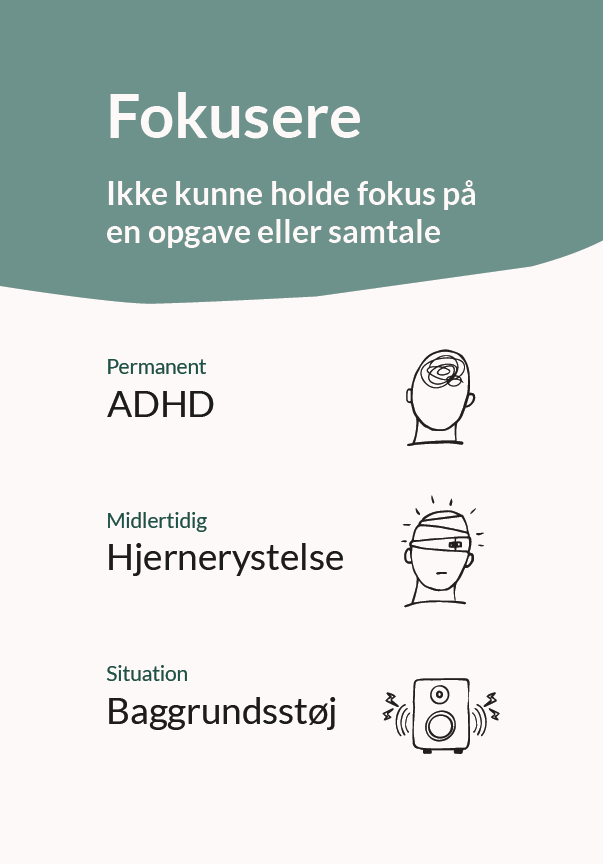 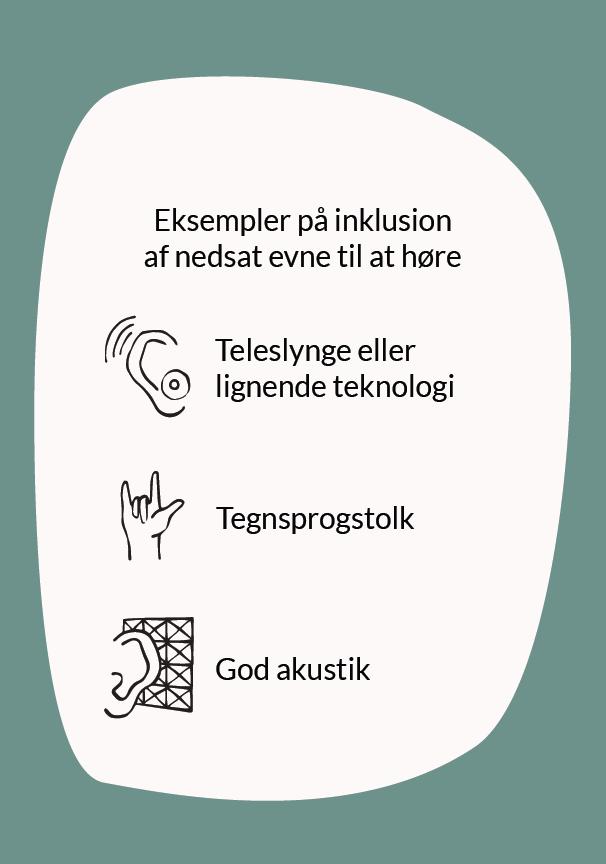 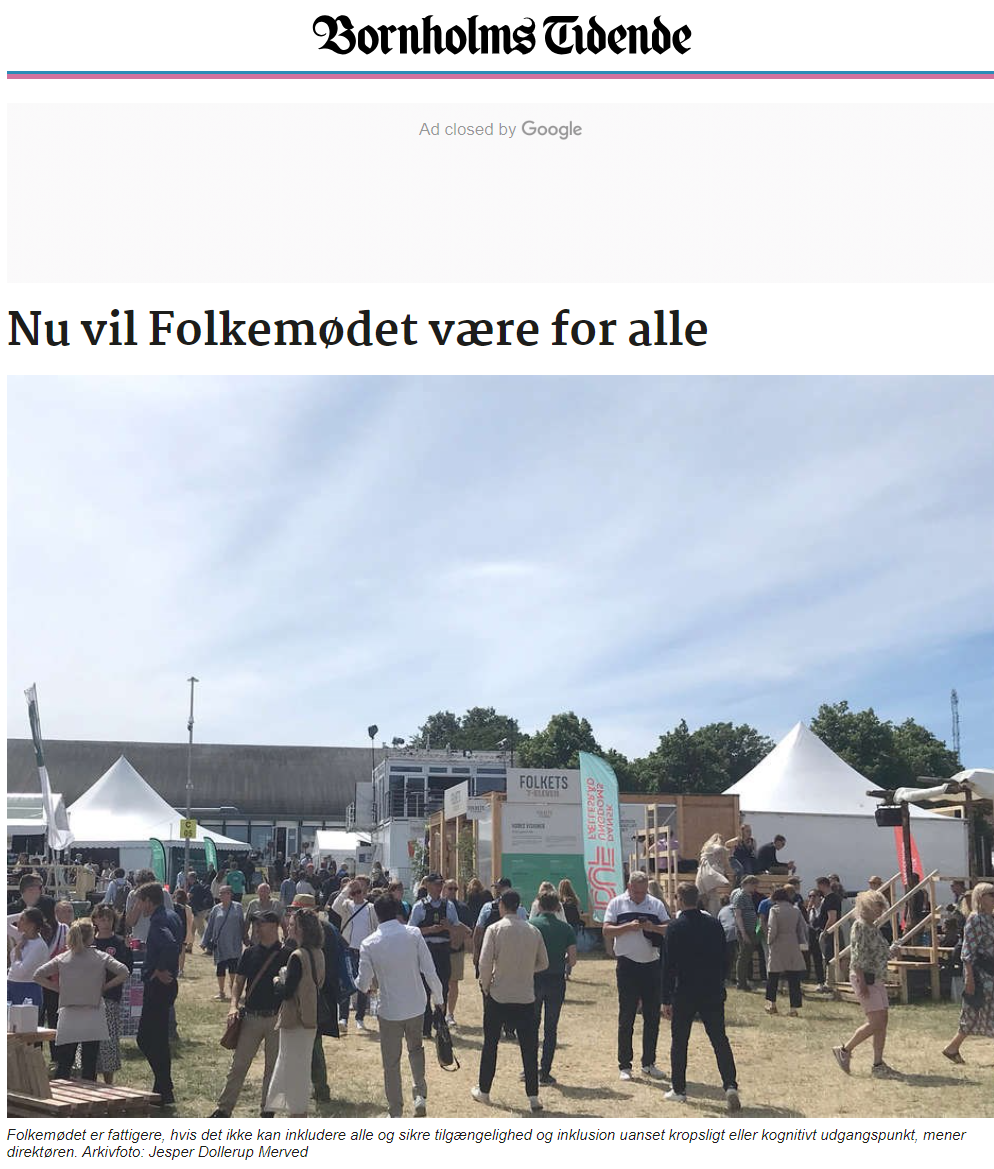 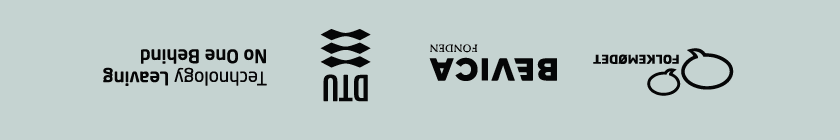 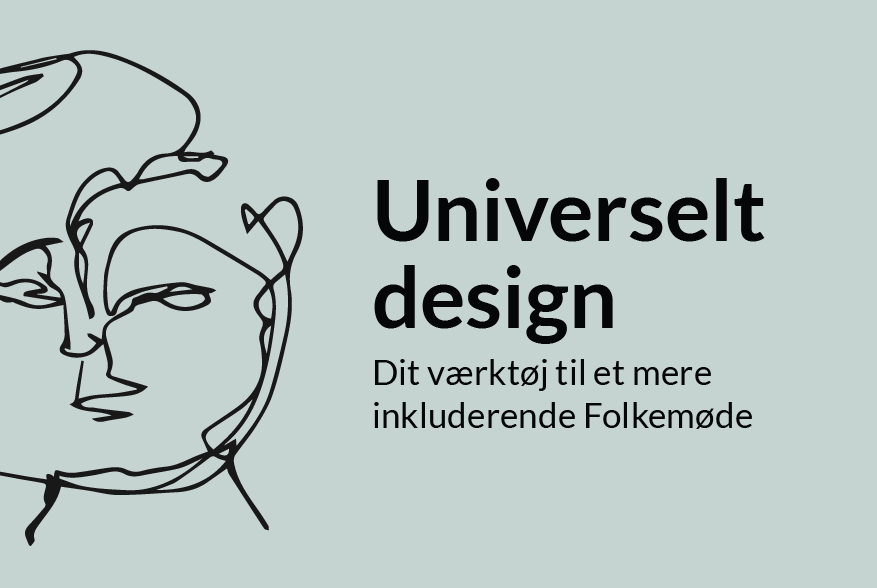 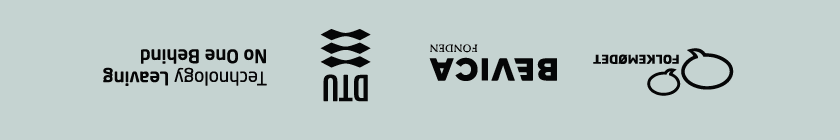 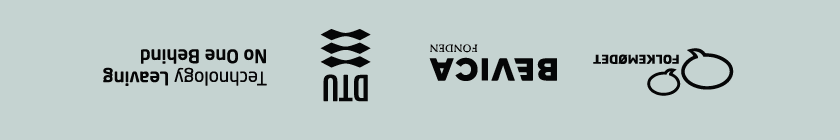 Piujuartitsinermut ineriartornermut tamakkiisumik pullavik
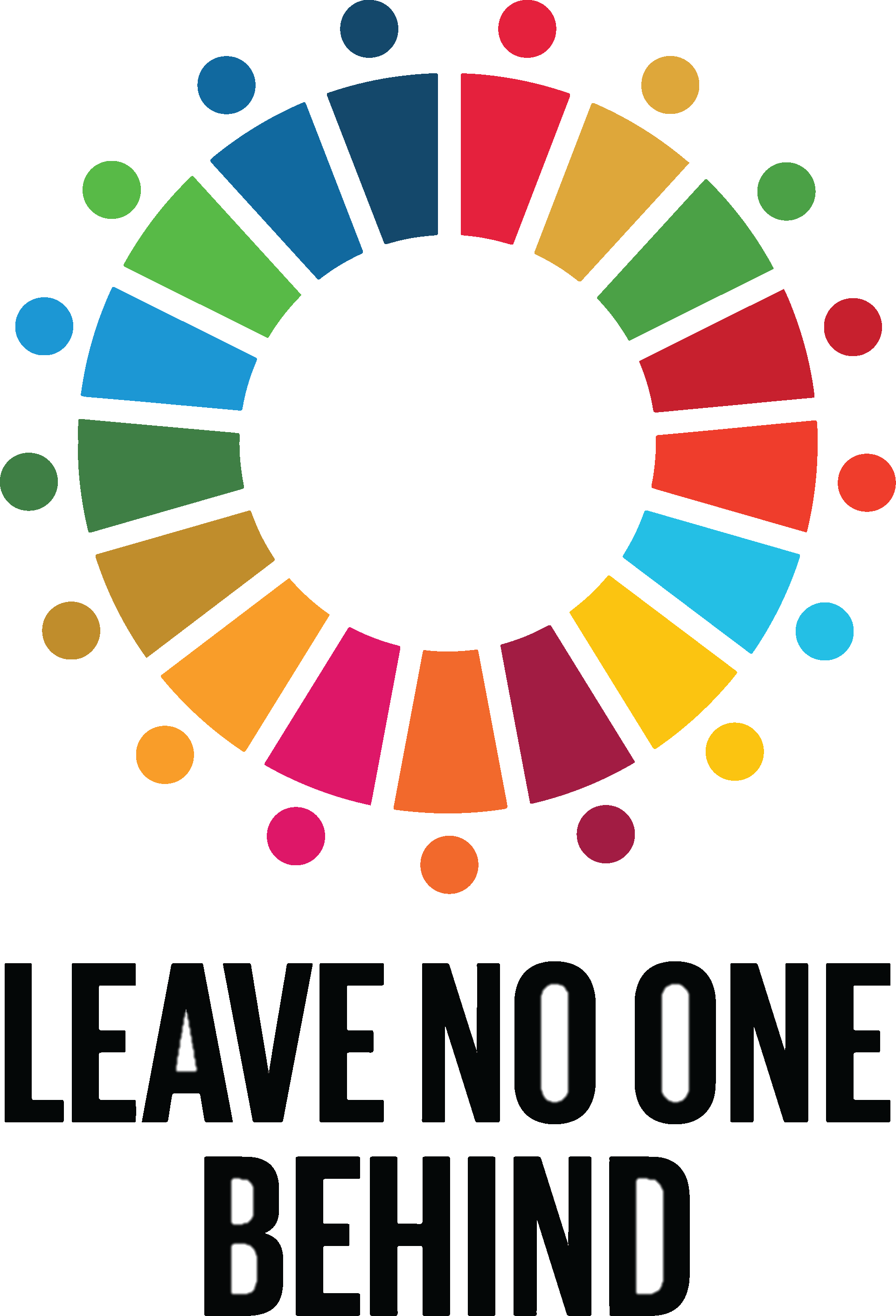 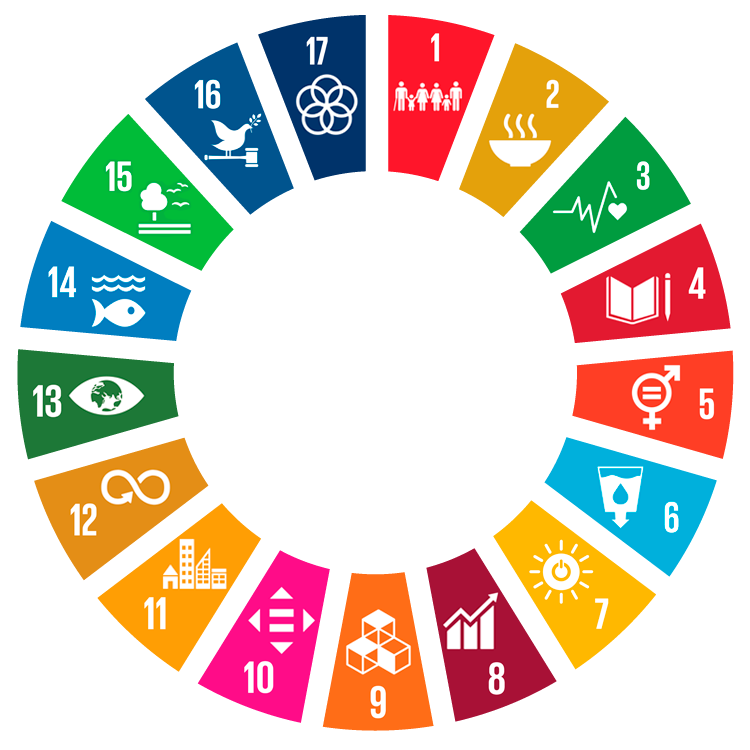 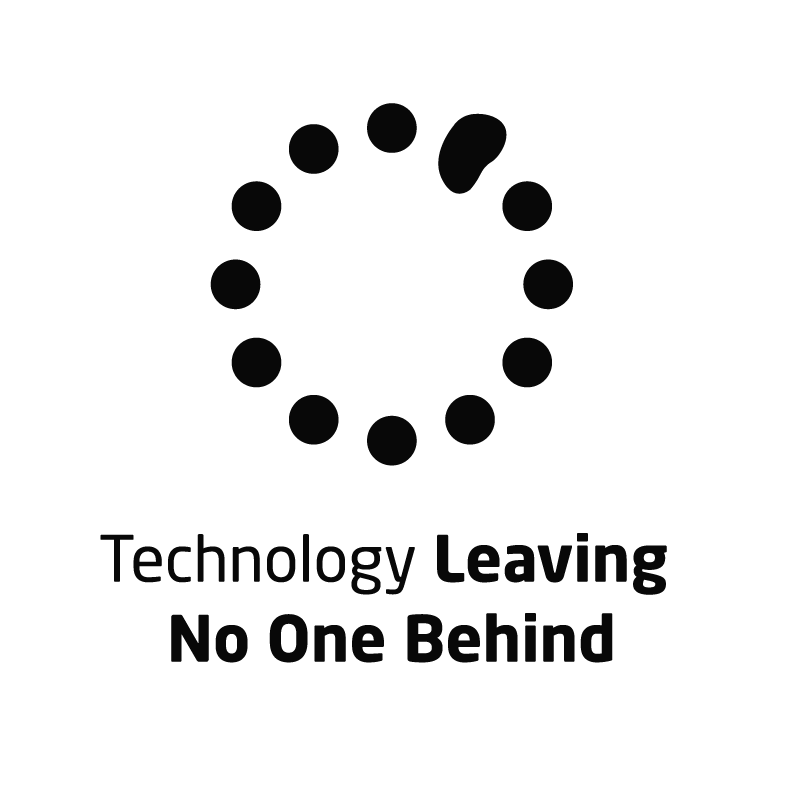 Qujanaq tusarnaaravit!
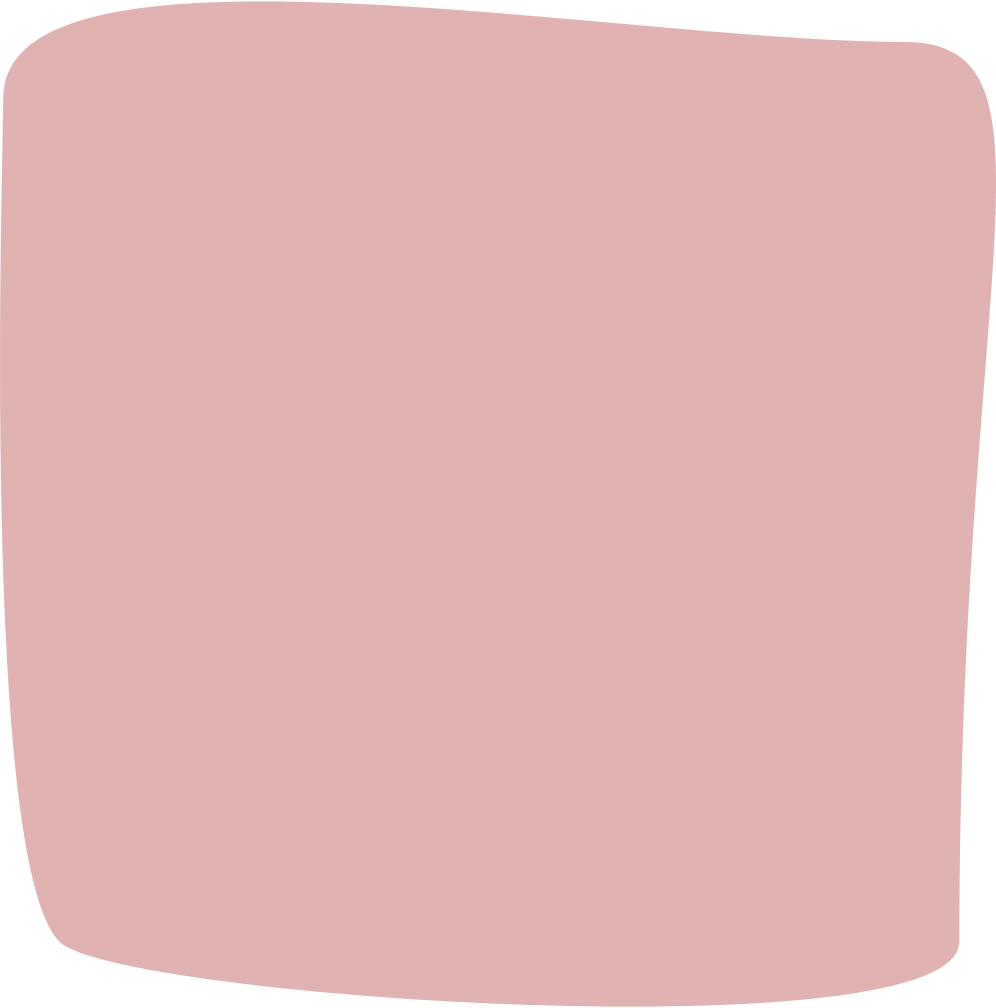 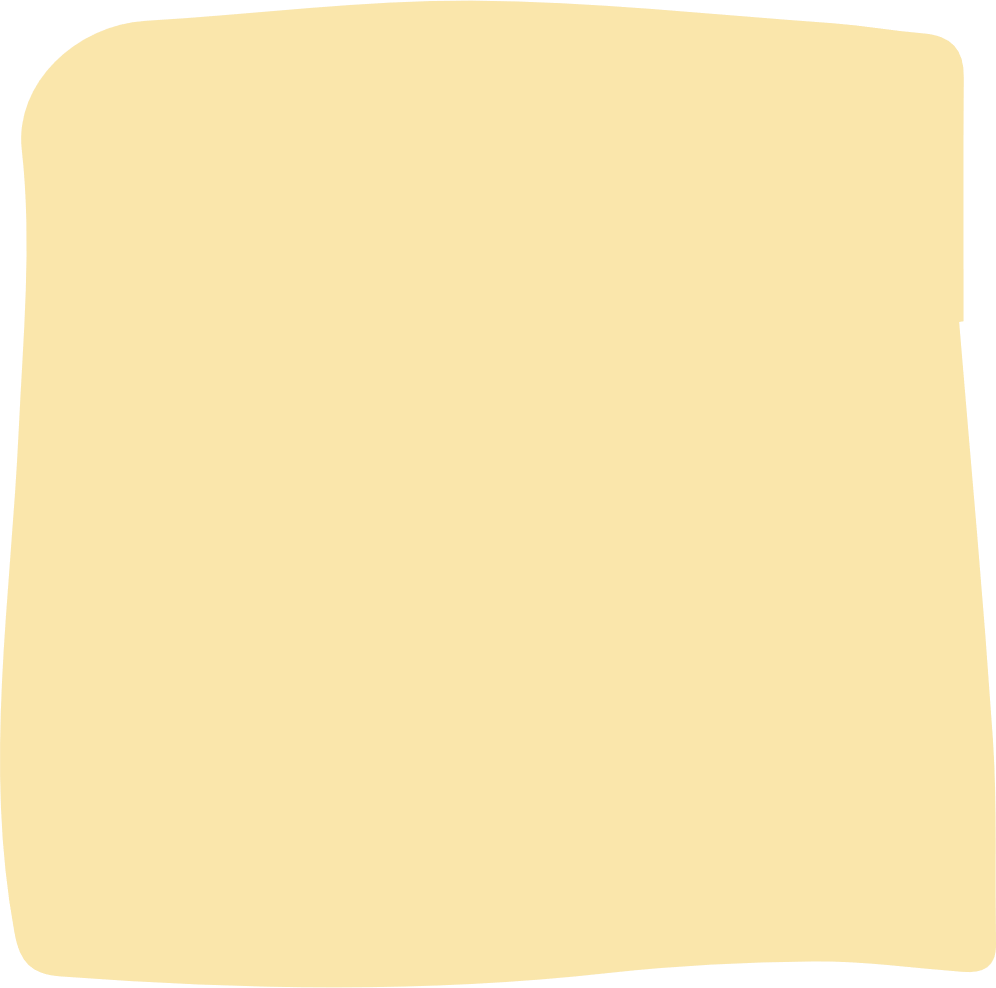 Marie L. Pollmann-Larsen
Teamleder - DTU Skylab
mlml@dtu.dk